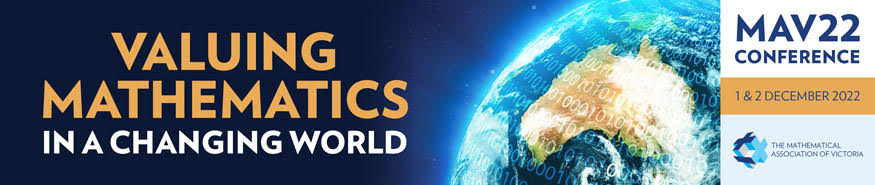 Real trigonometry using real-time, real-world data with the app Flightradar24
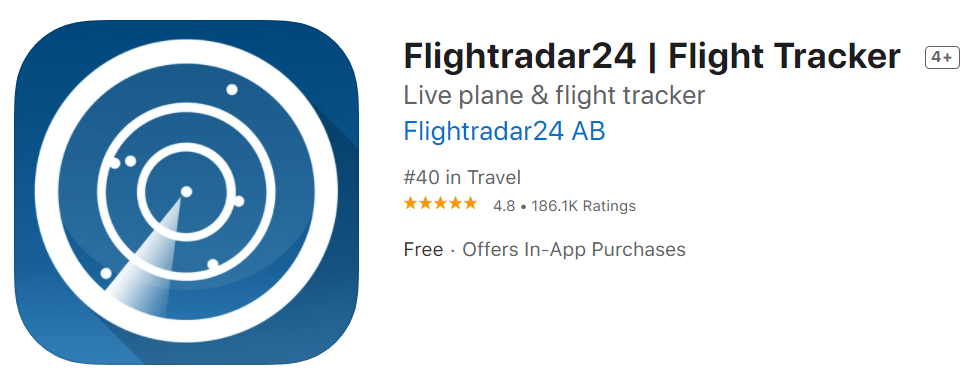 Presented by Enzo Vozzo, 1 & 2 December 2022
Mathematics Teacher at Mentone Grammar
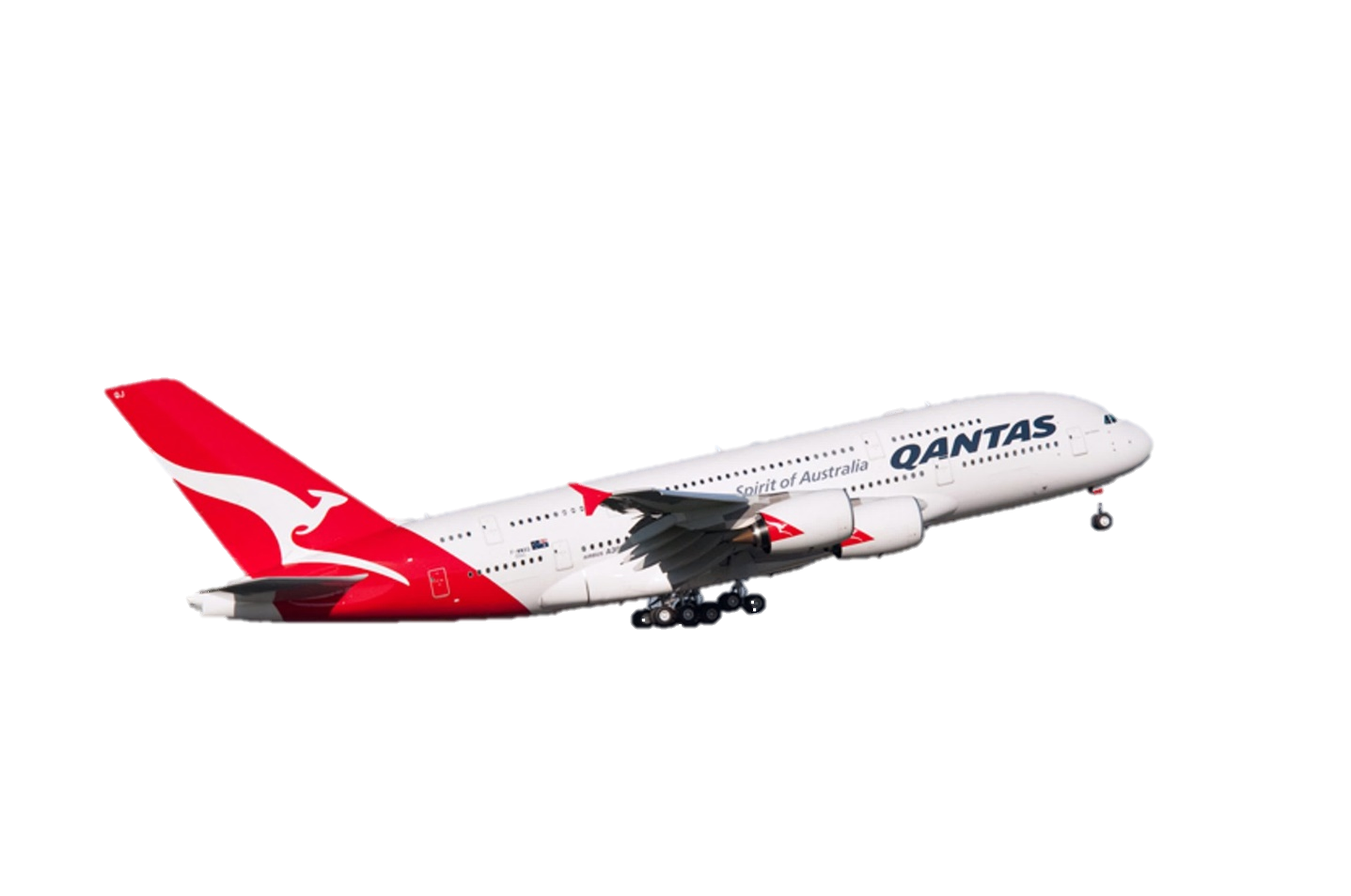 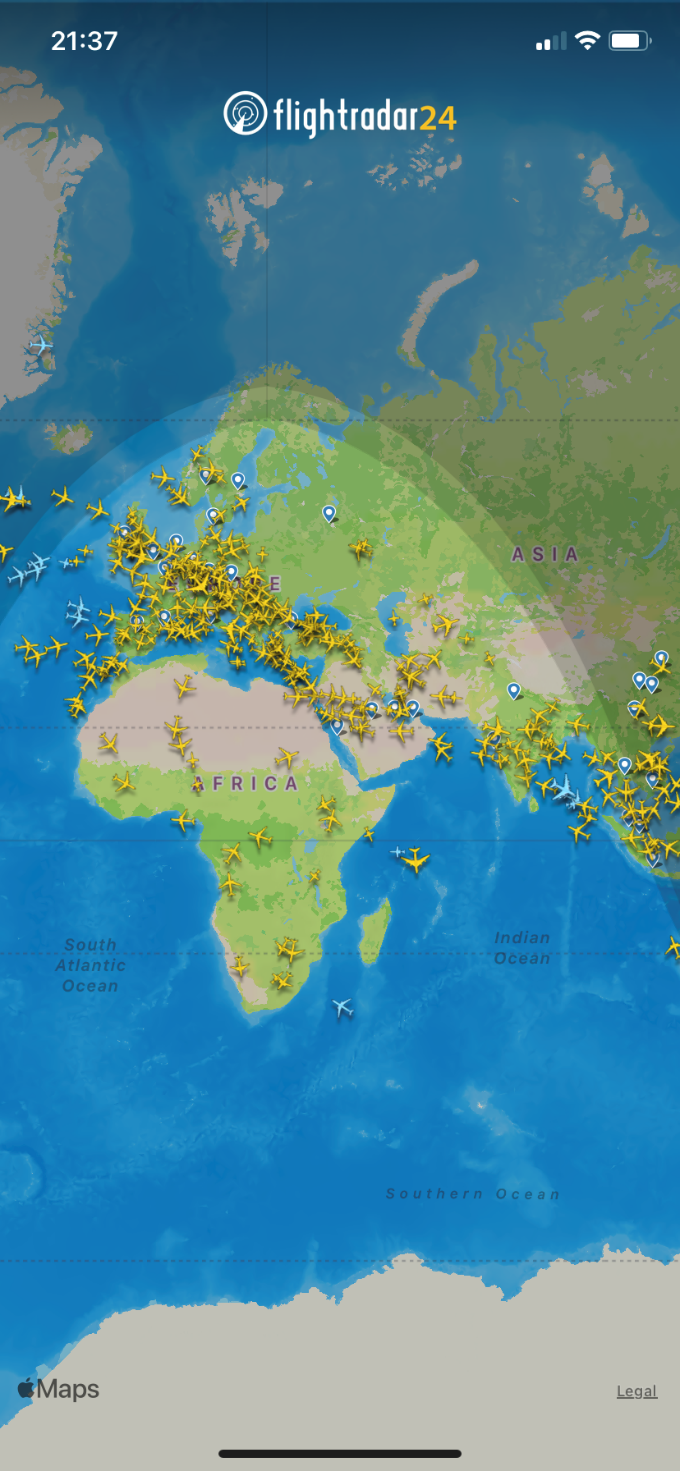 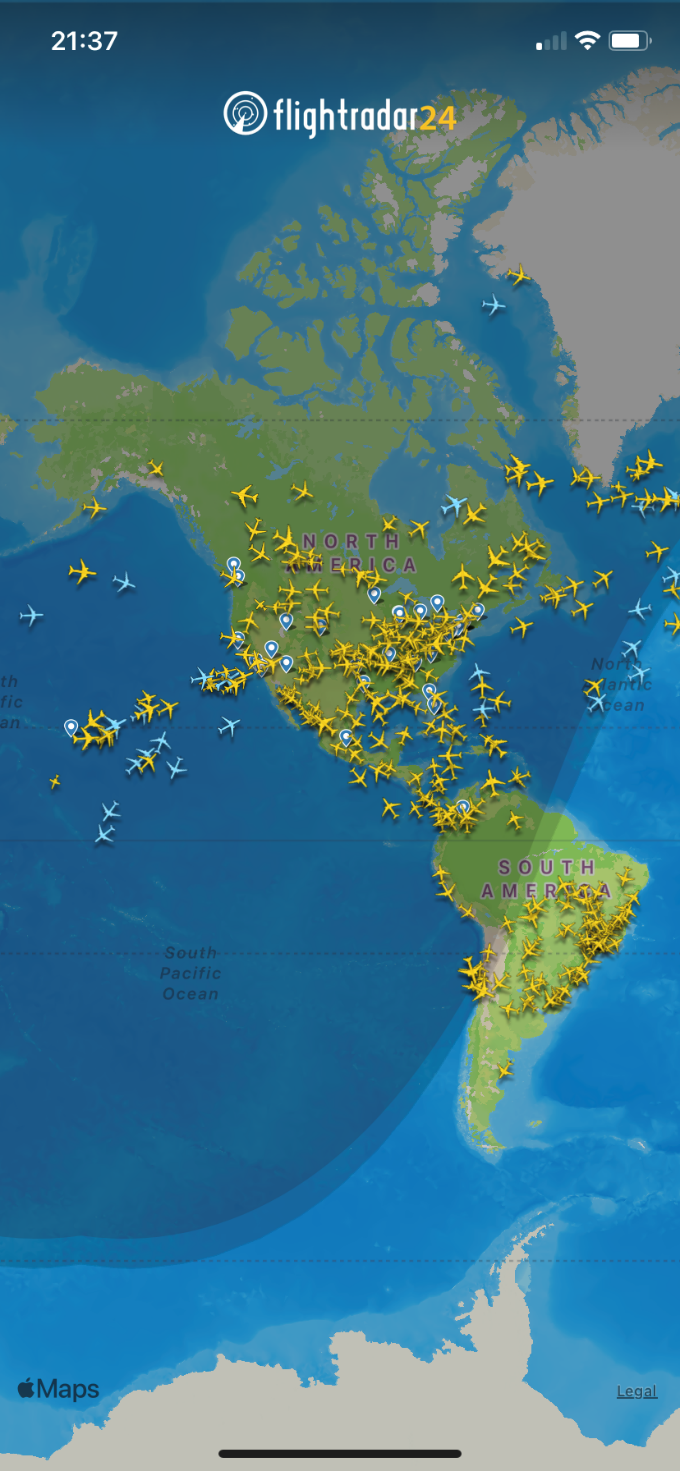 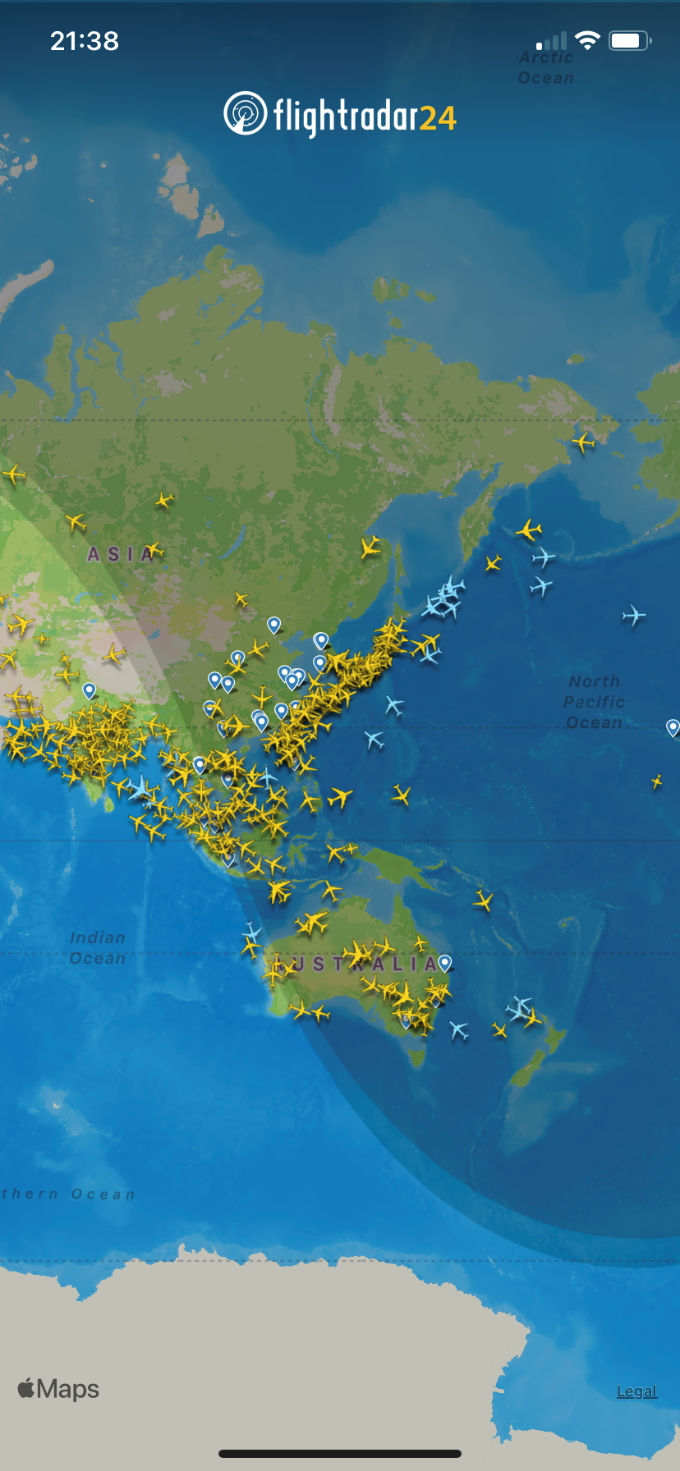 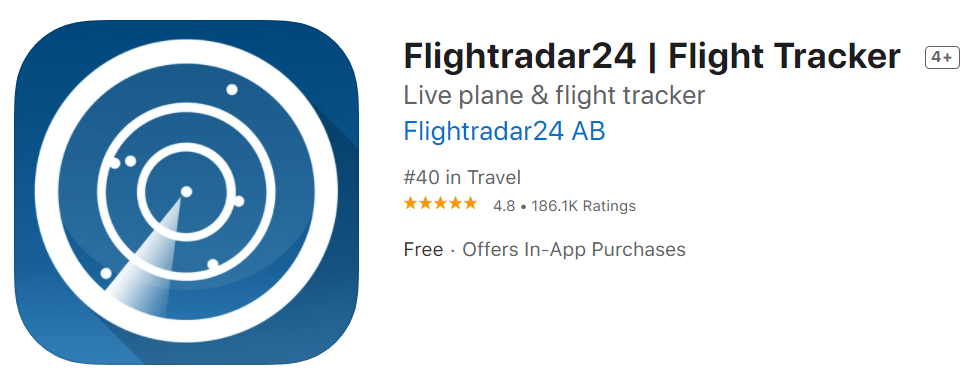 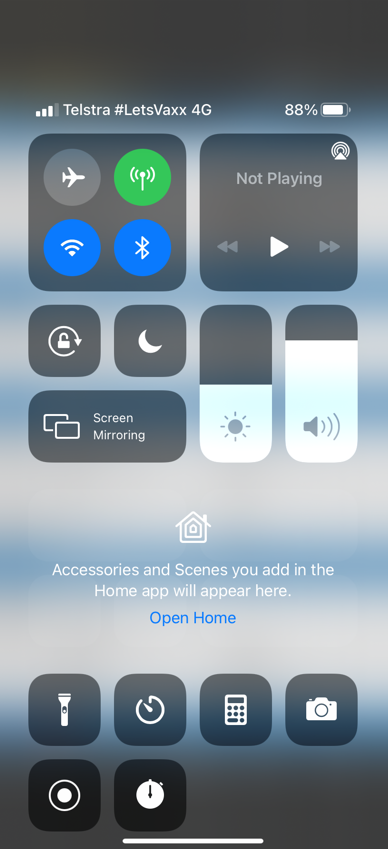 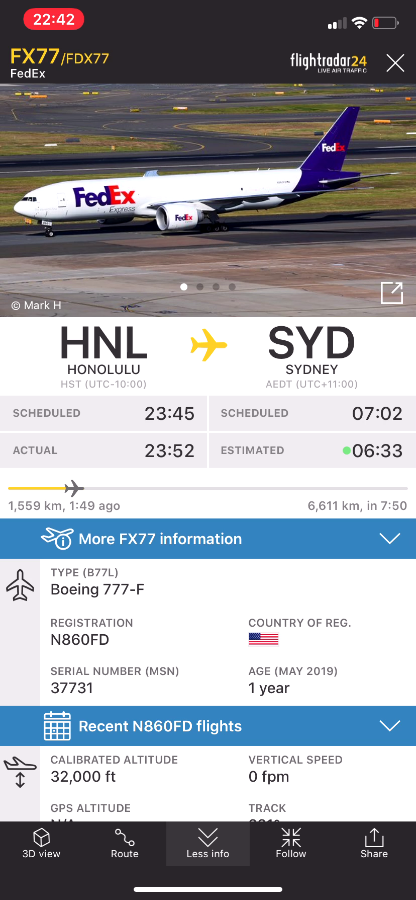 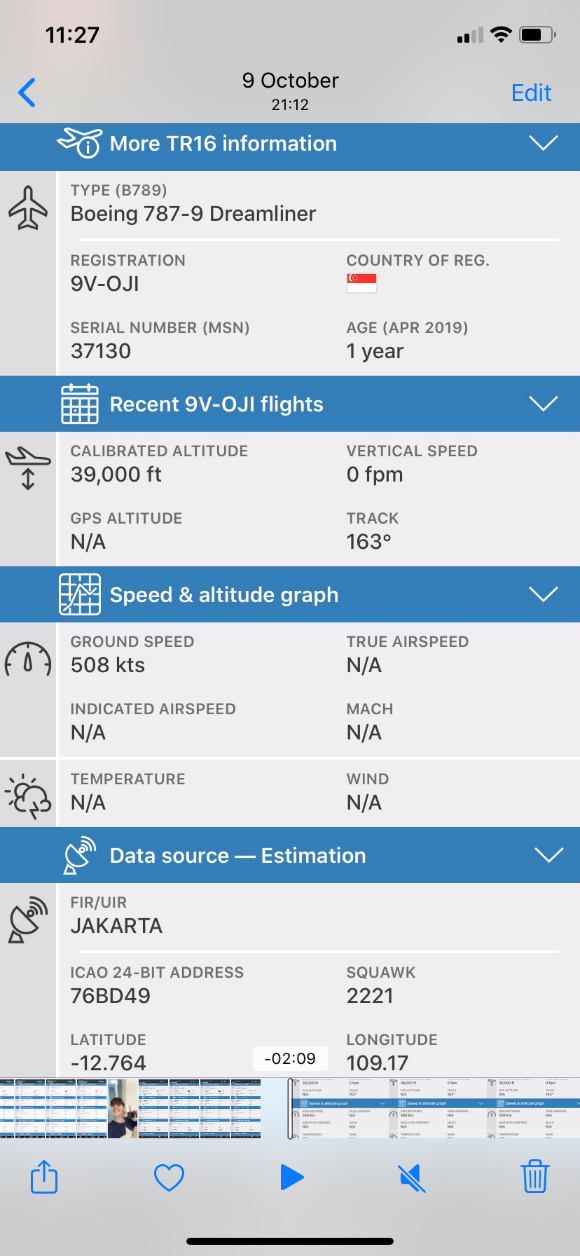 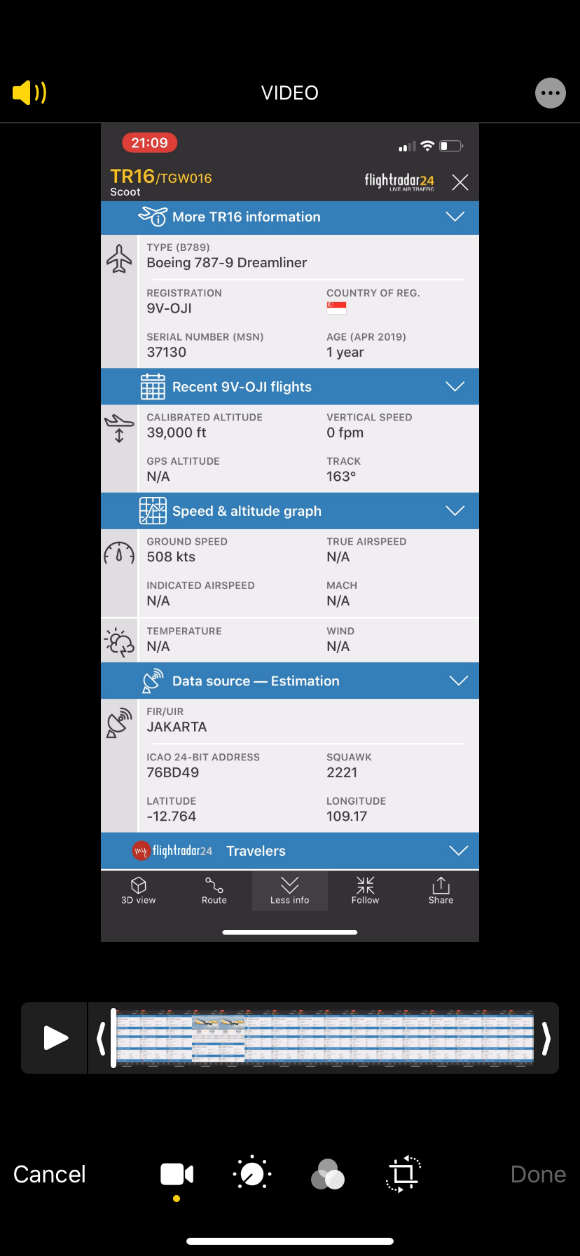 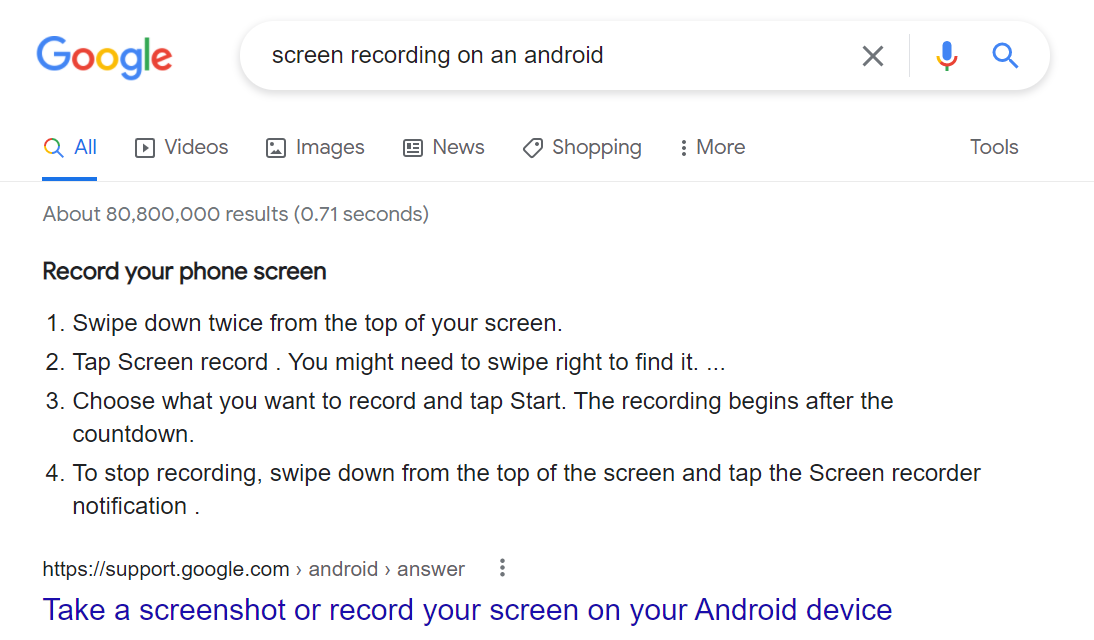 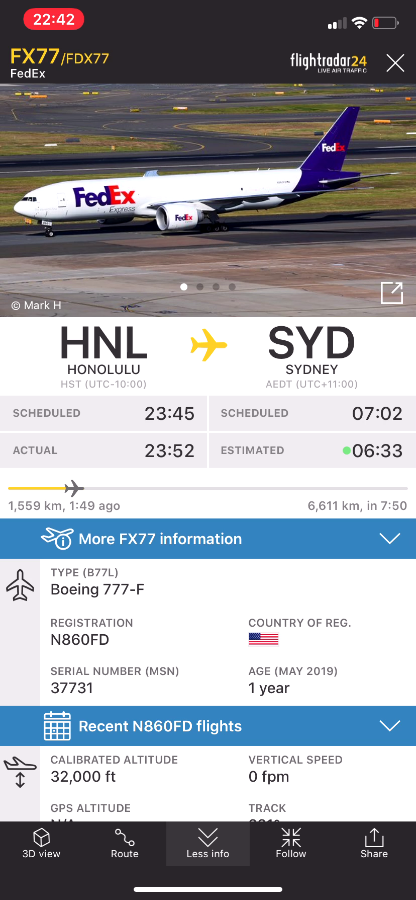 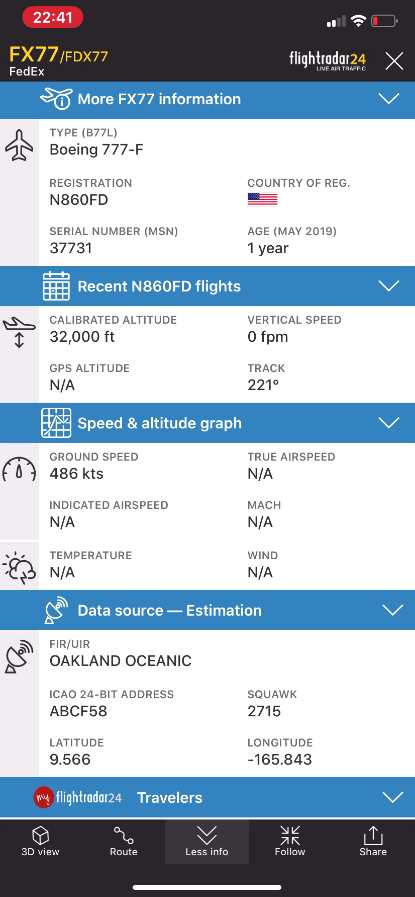 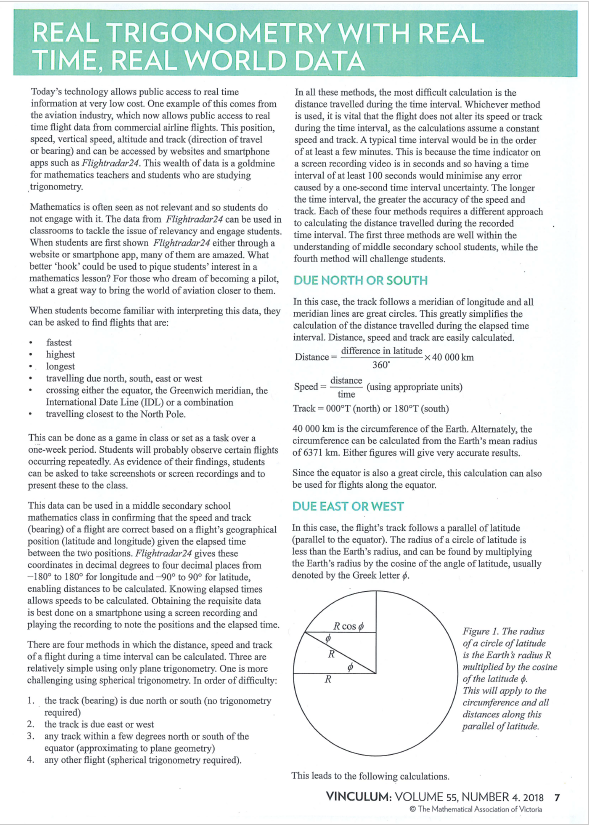 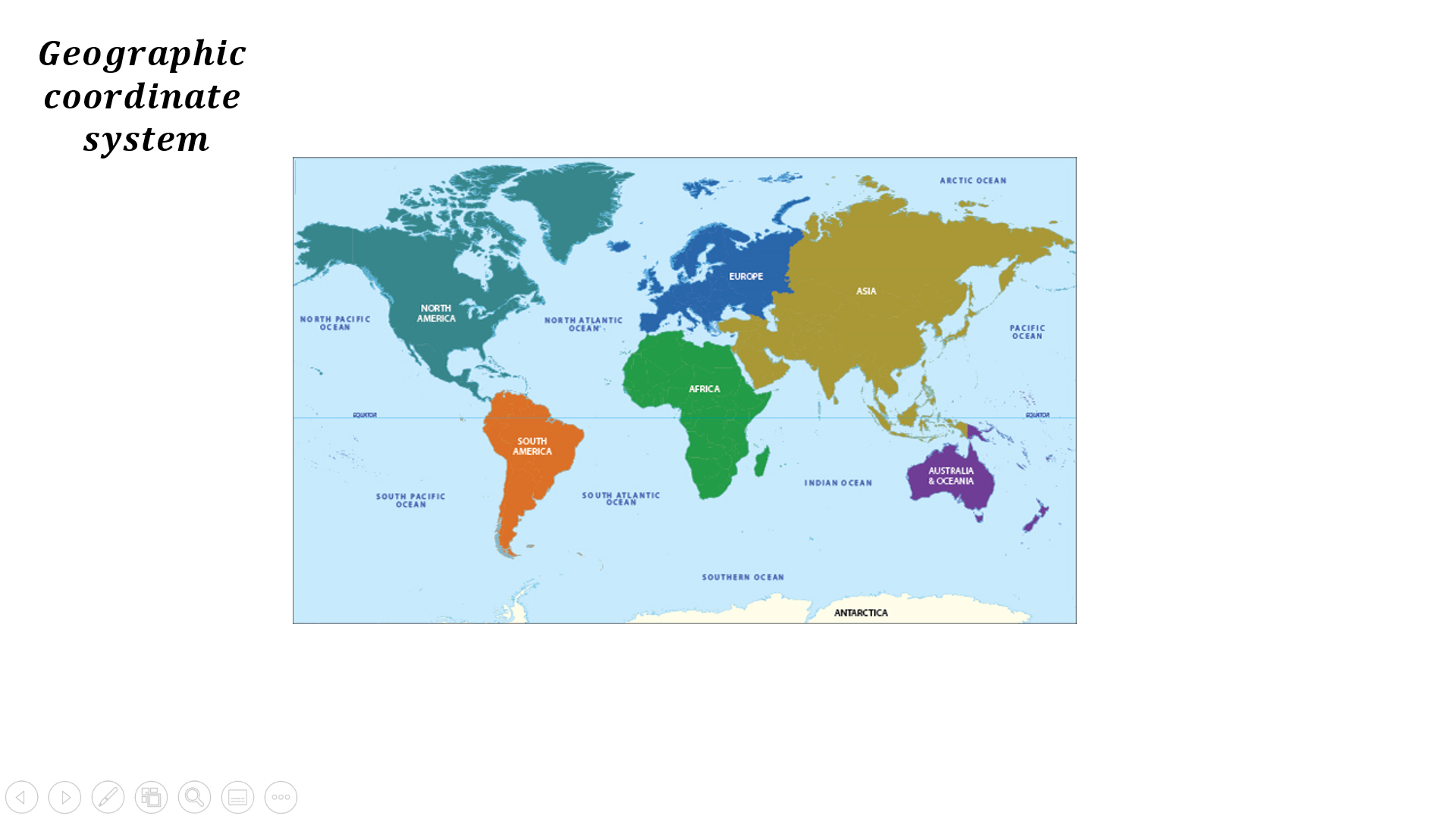 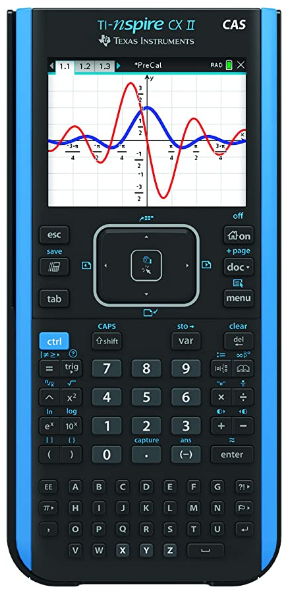 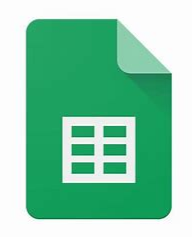 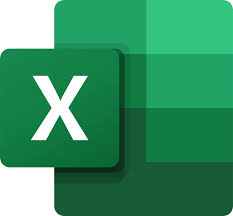 =DEGREES(PI())
→     180 degrees
→     0.7854 radians
=RADIANS(45)
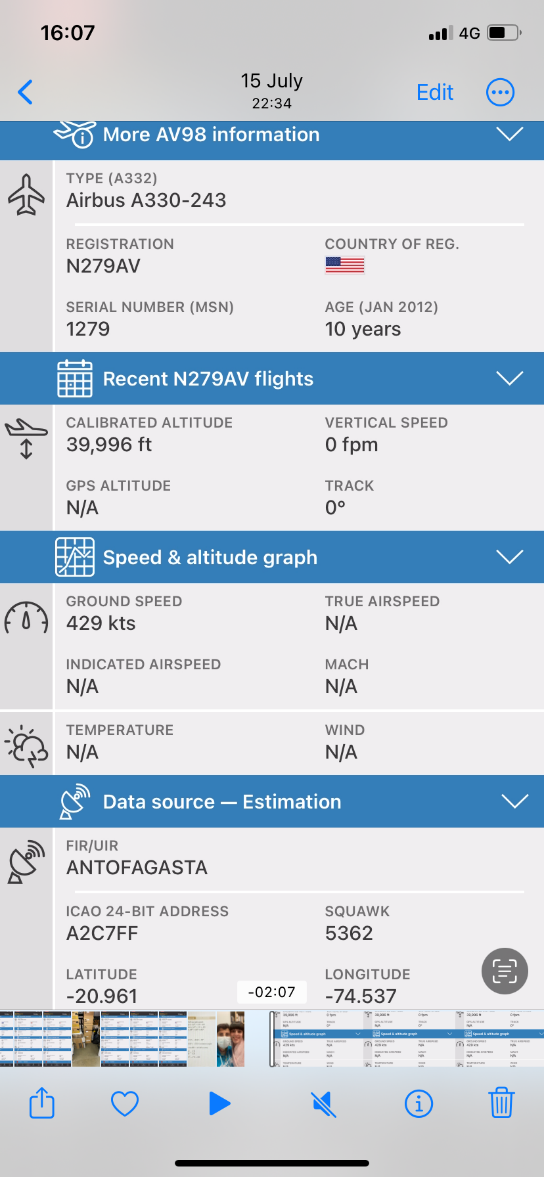 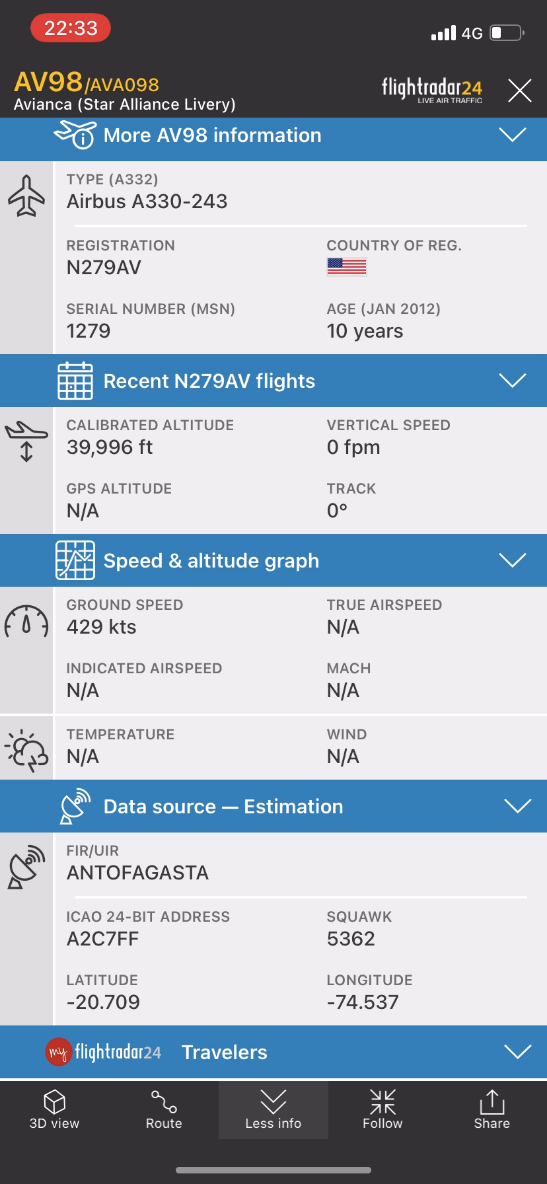 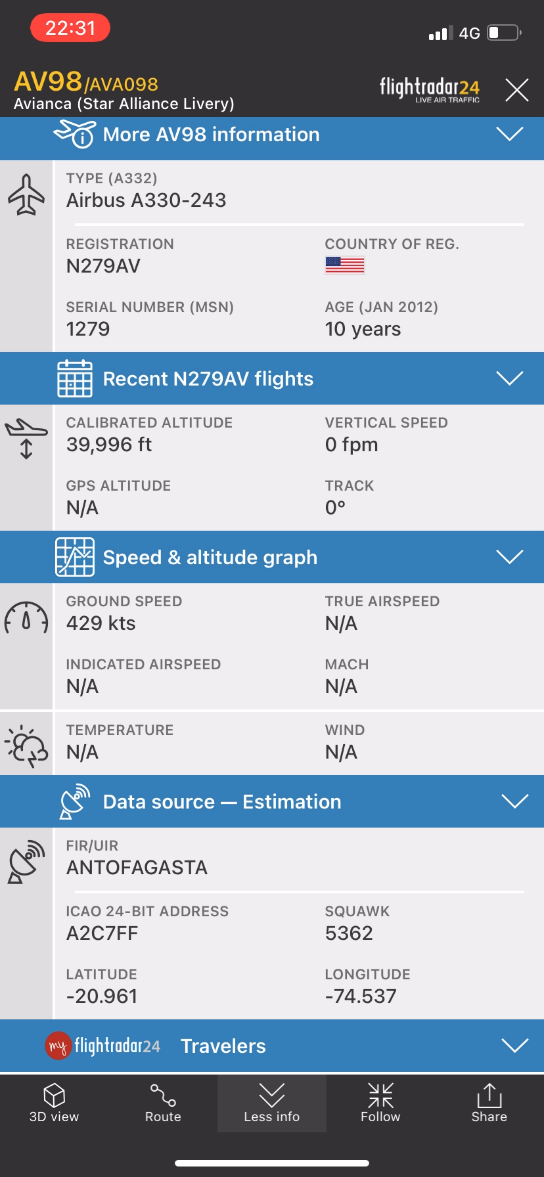 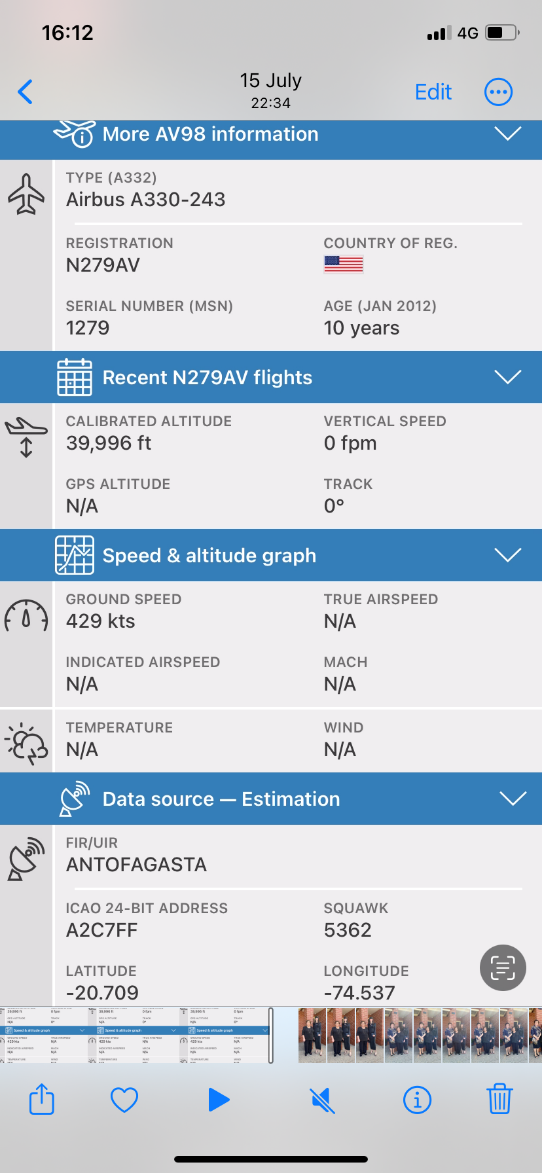 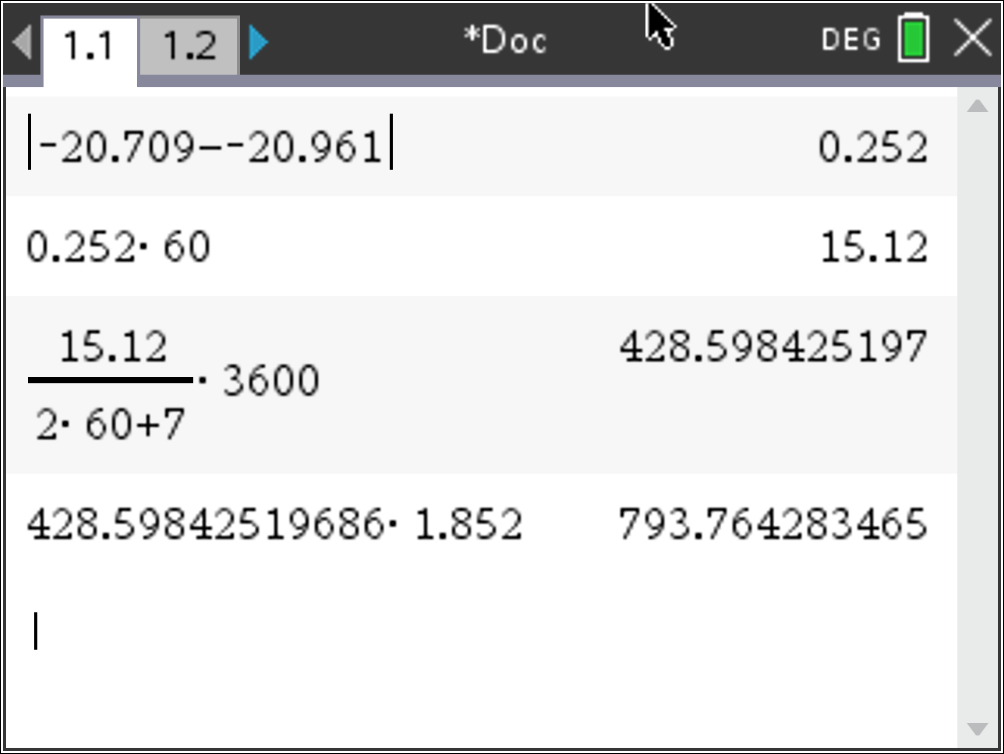 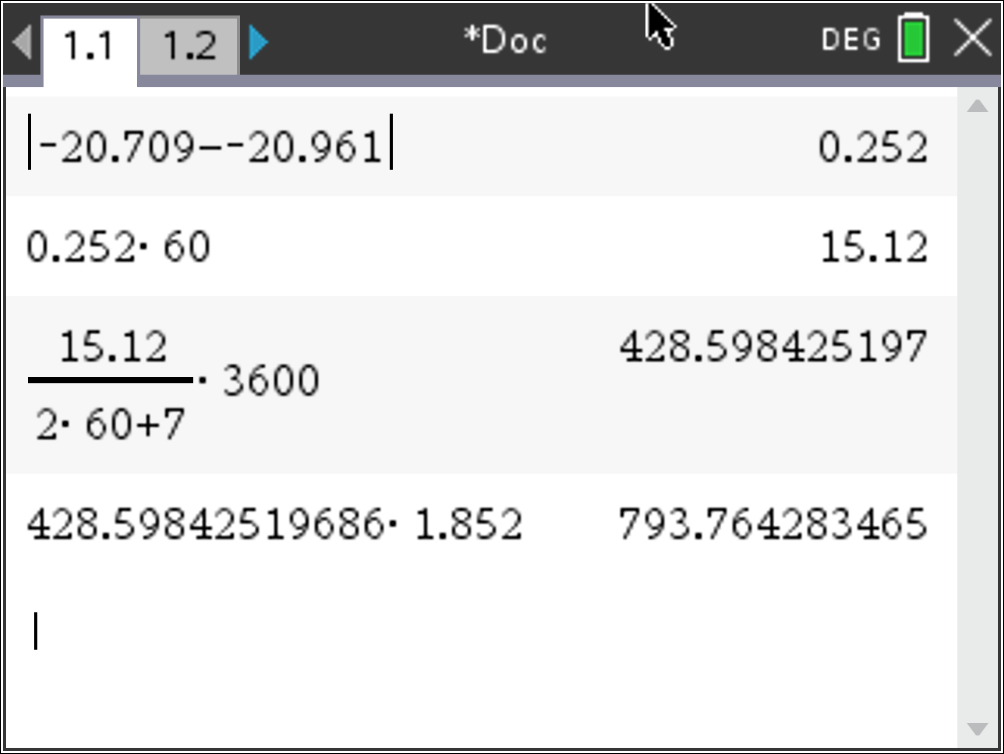 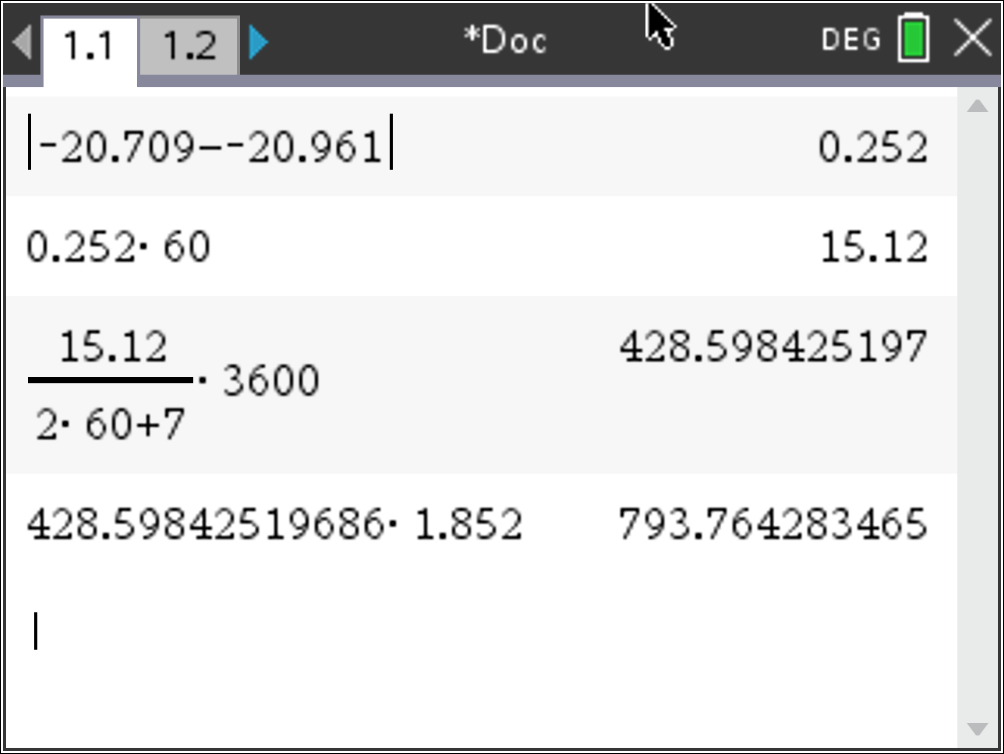 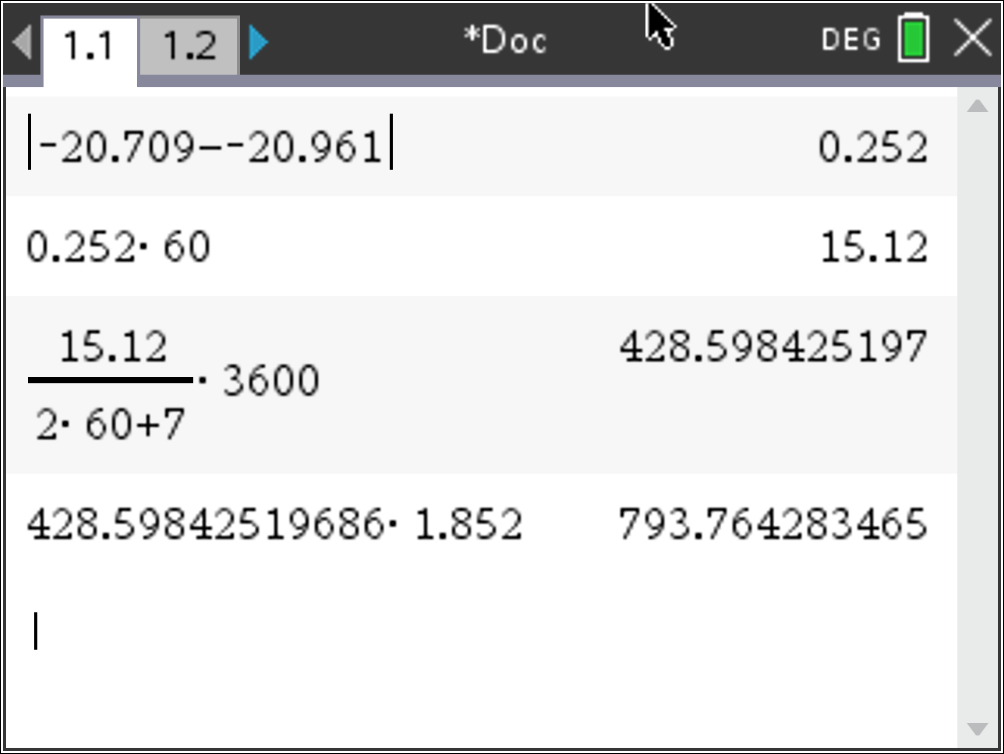 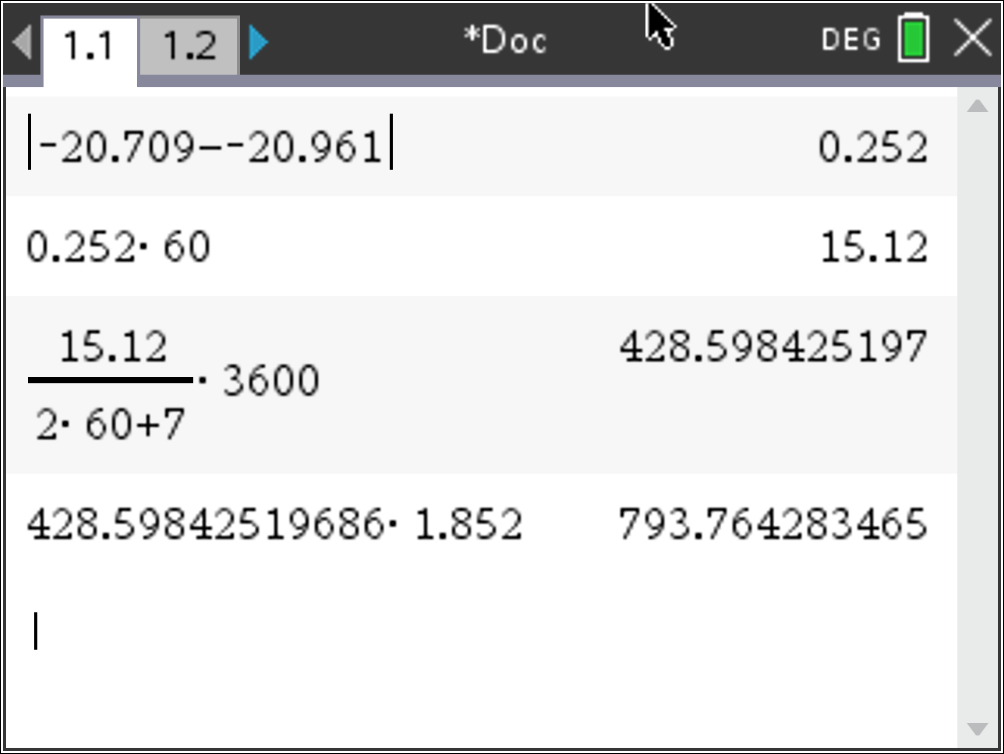 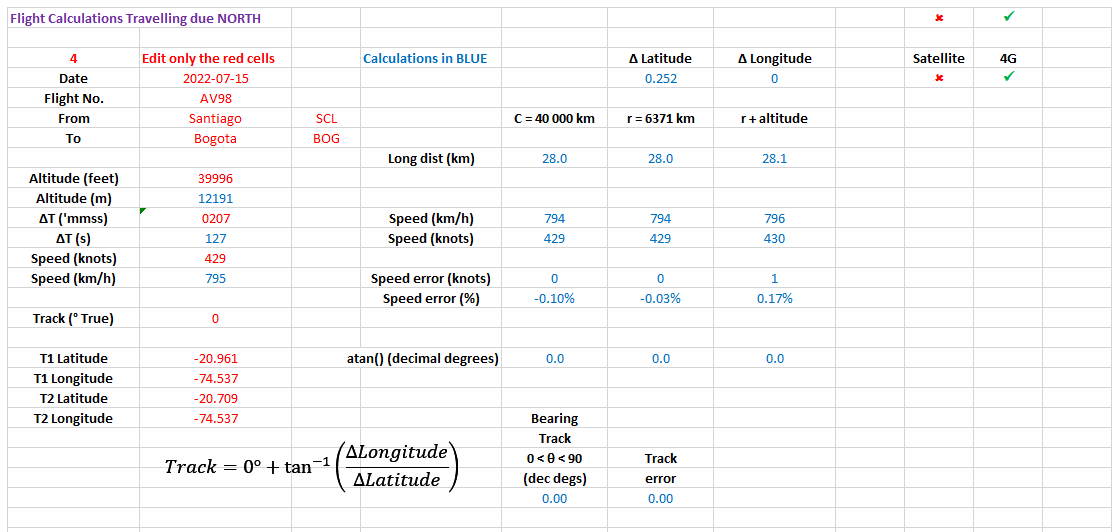 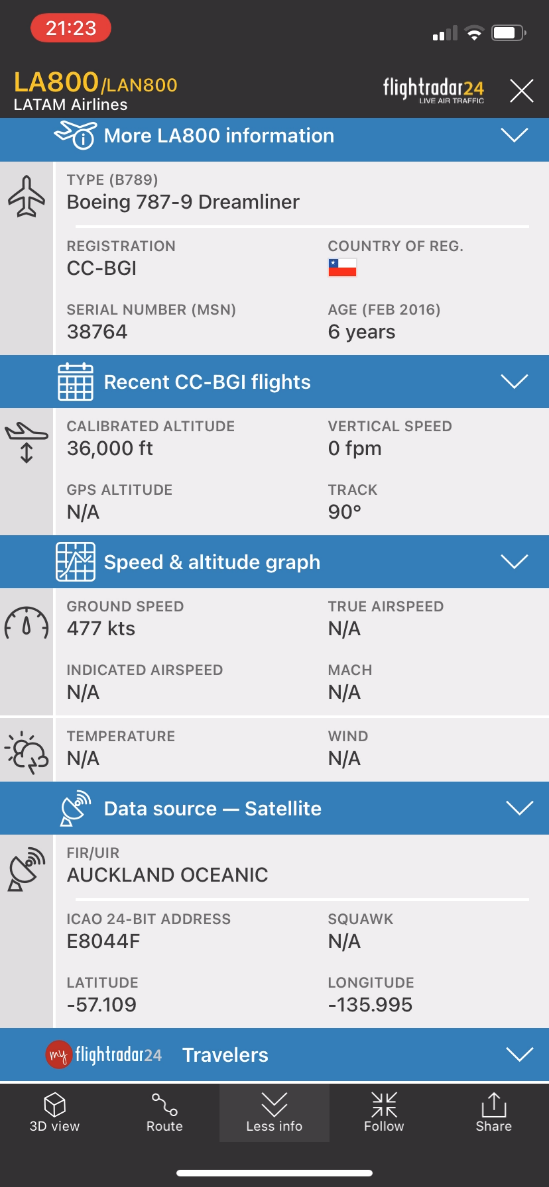 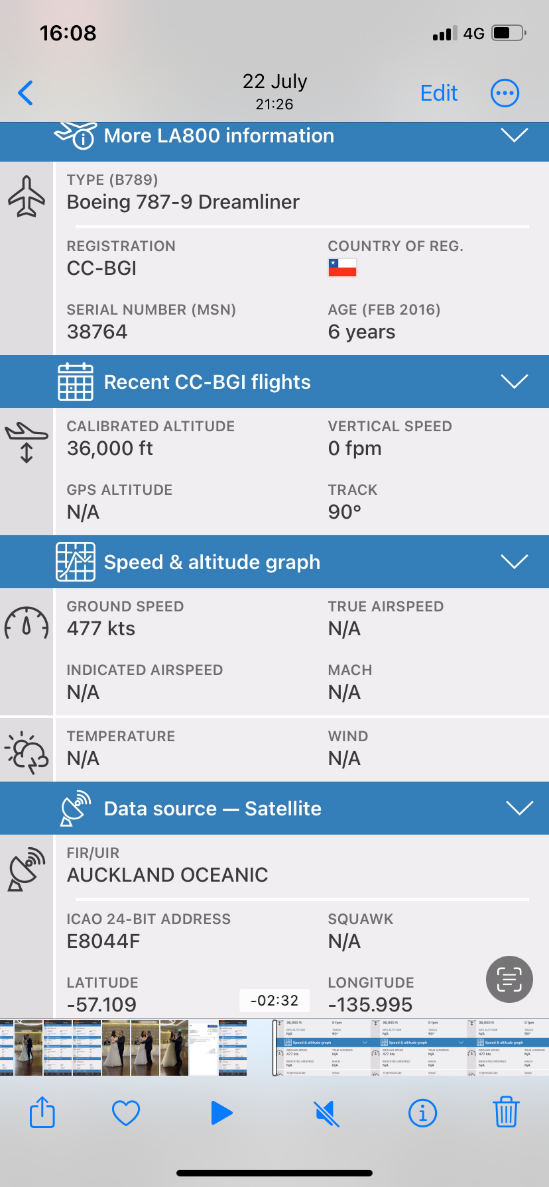 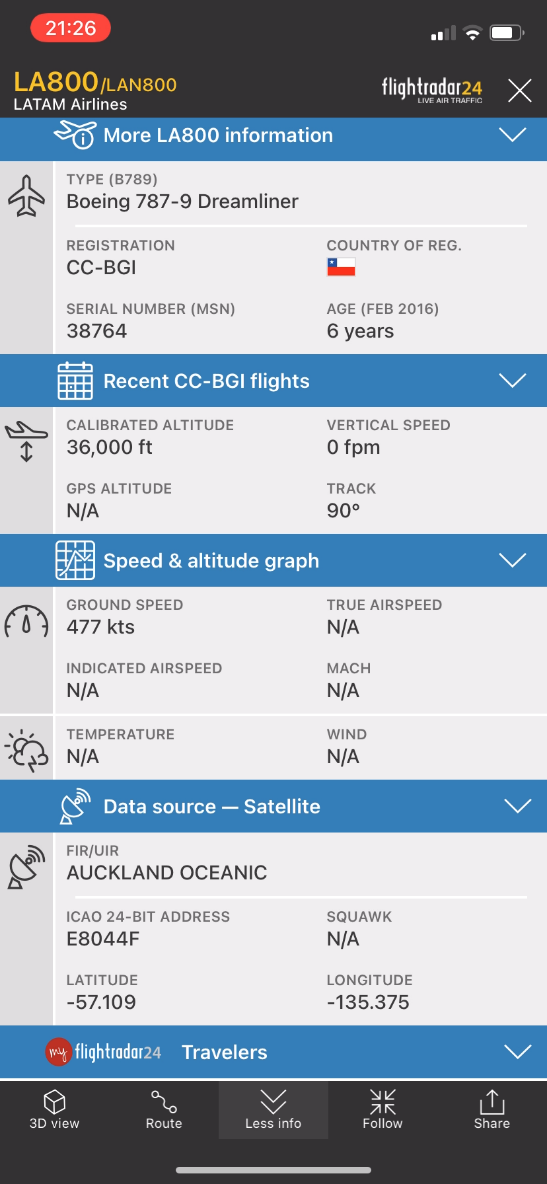 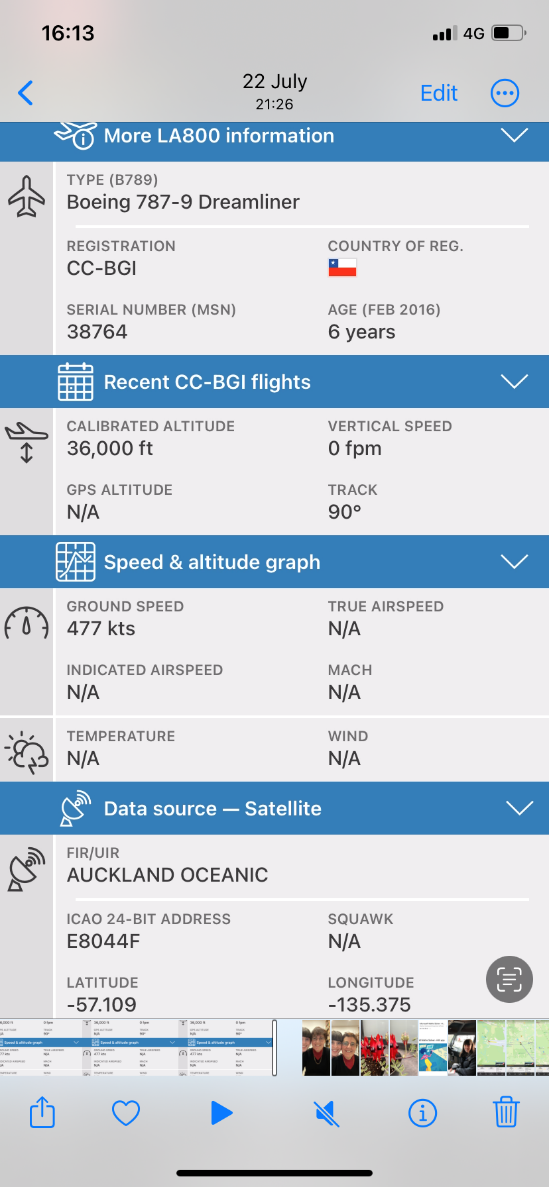 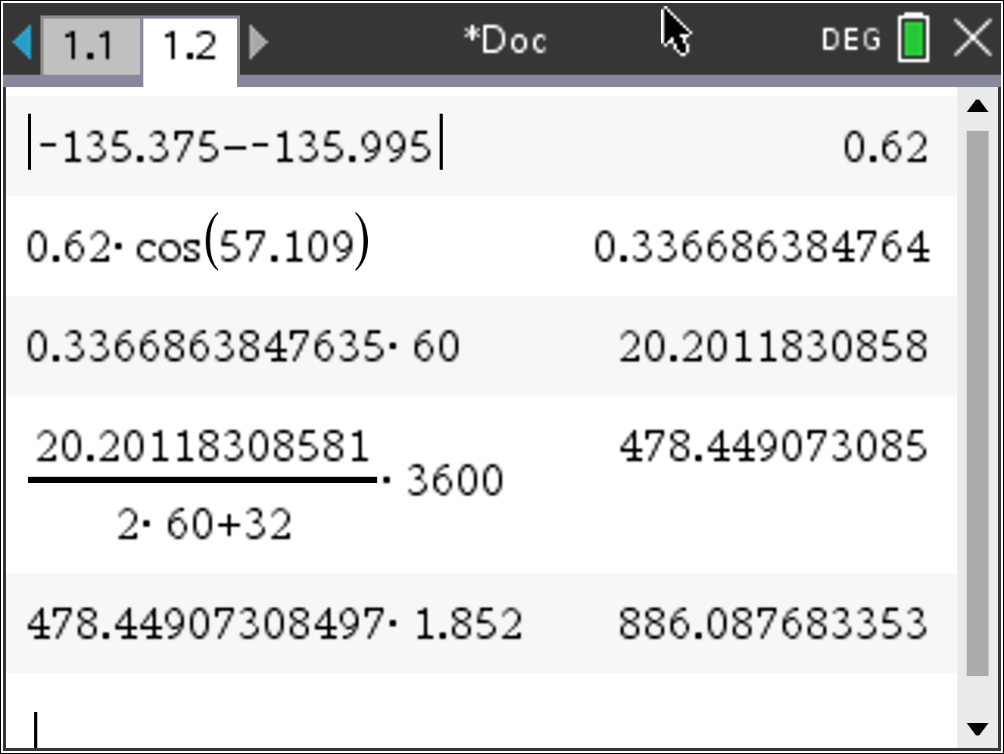 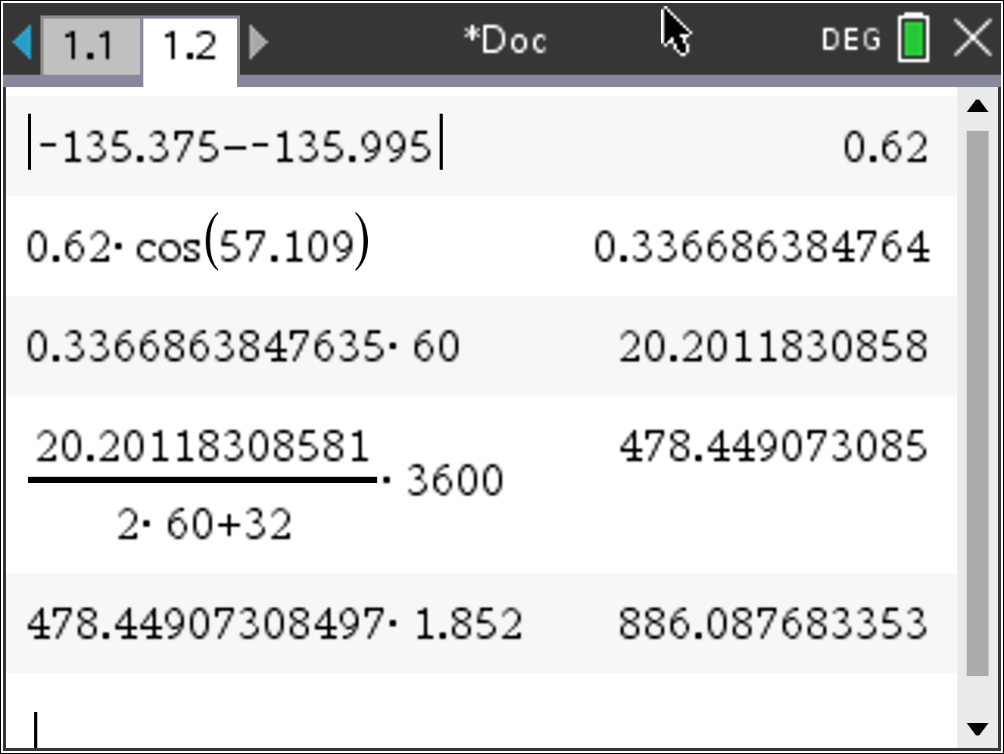 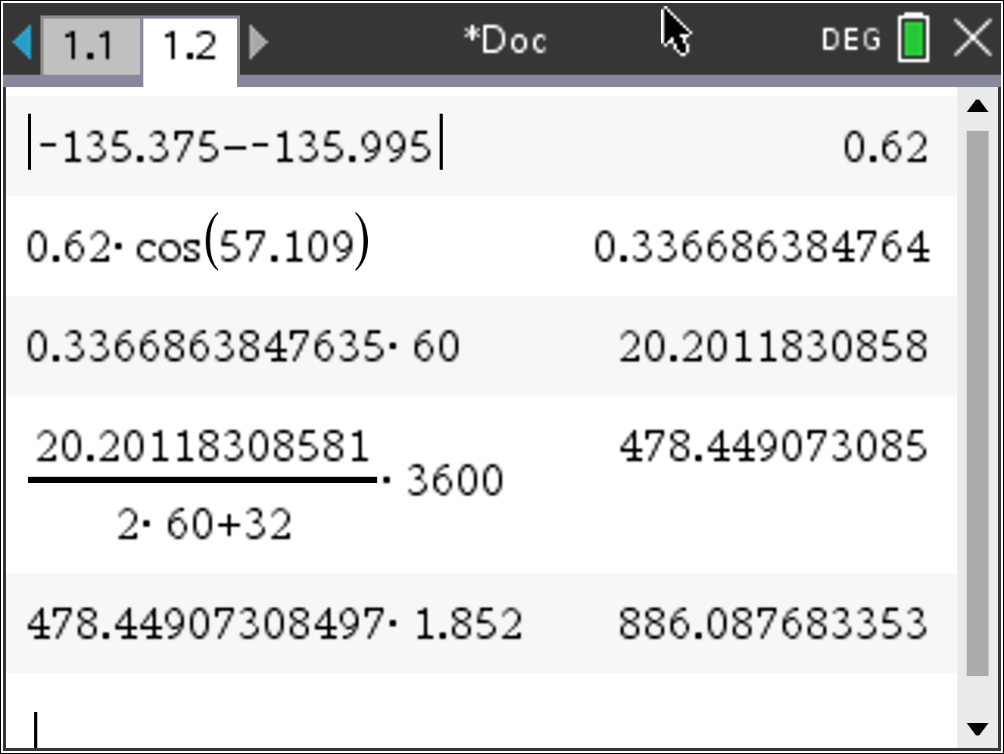 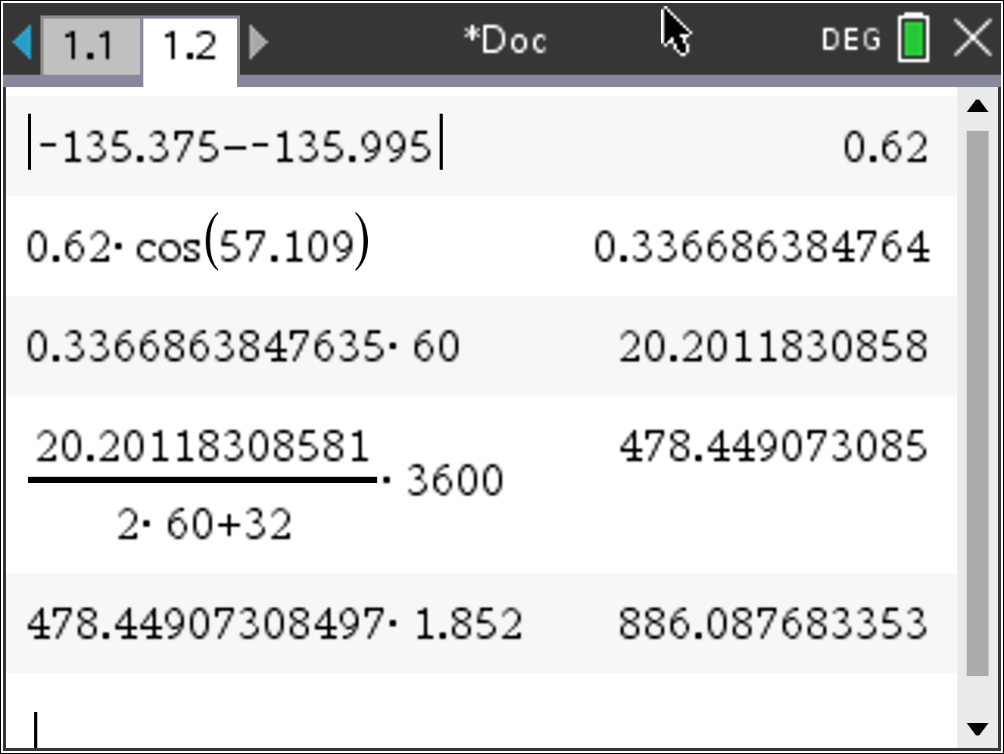 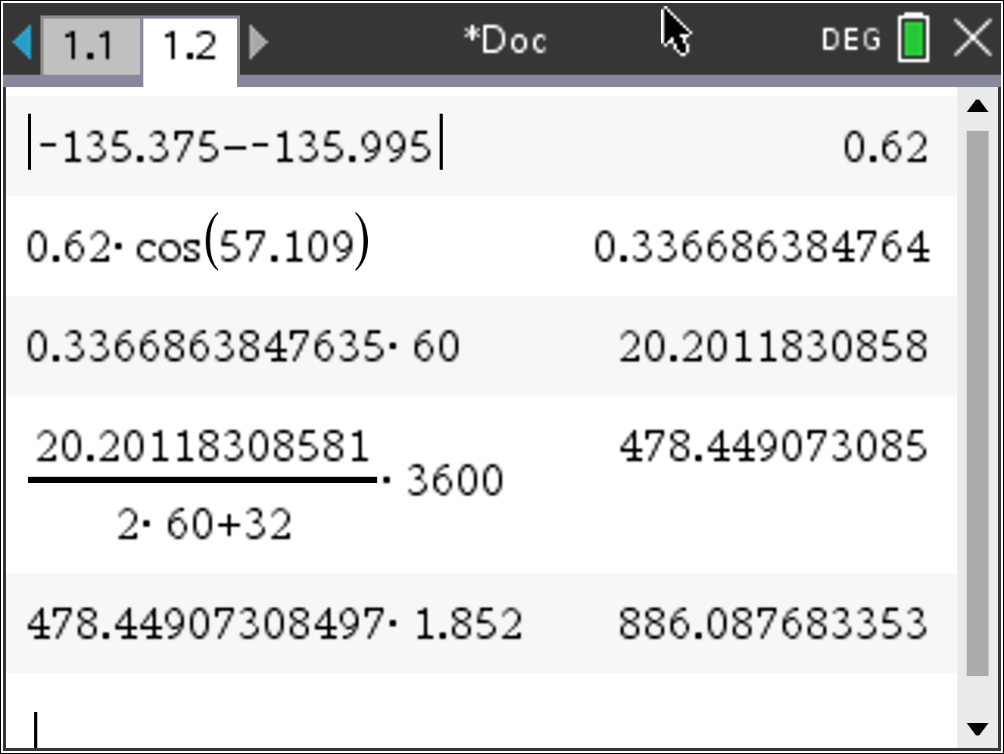 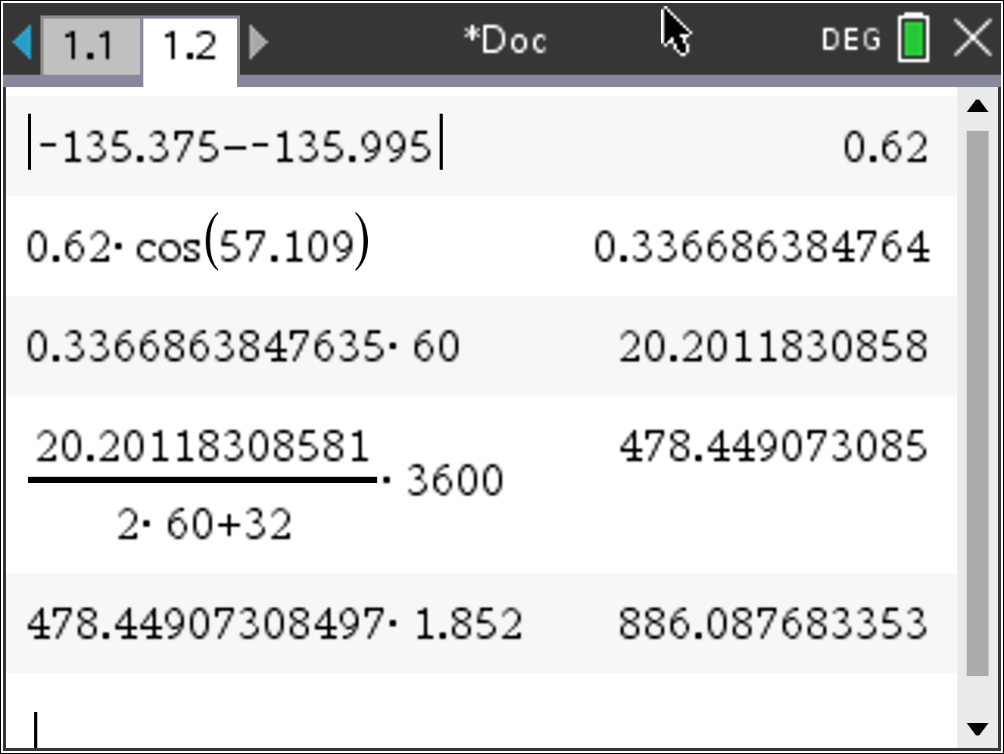 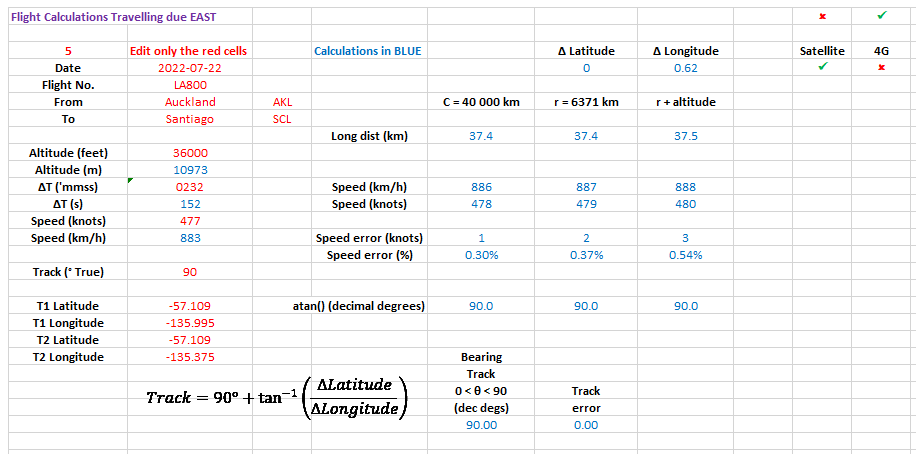 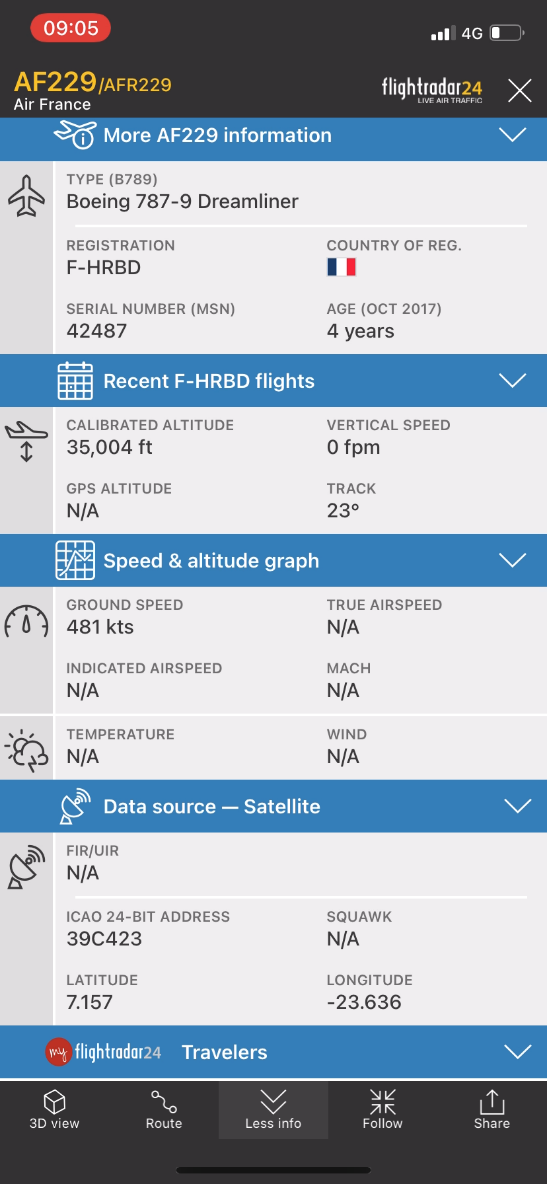 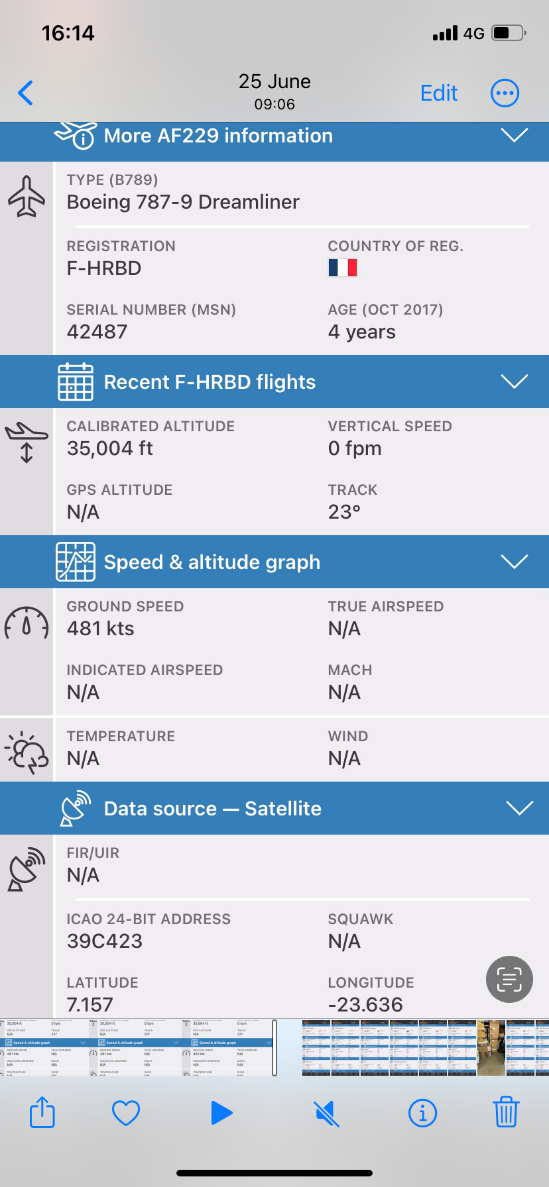 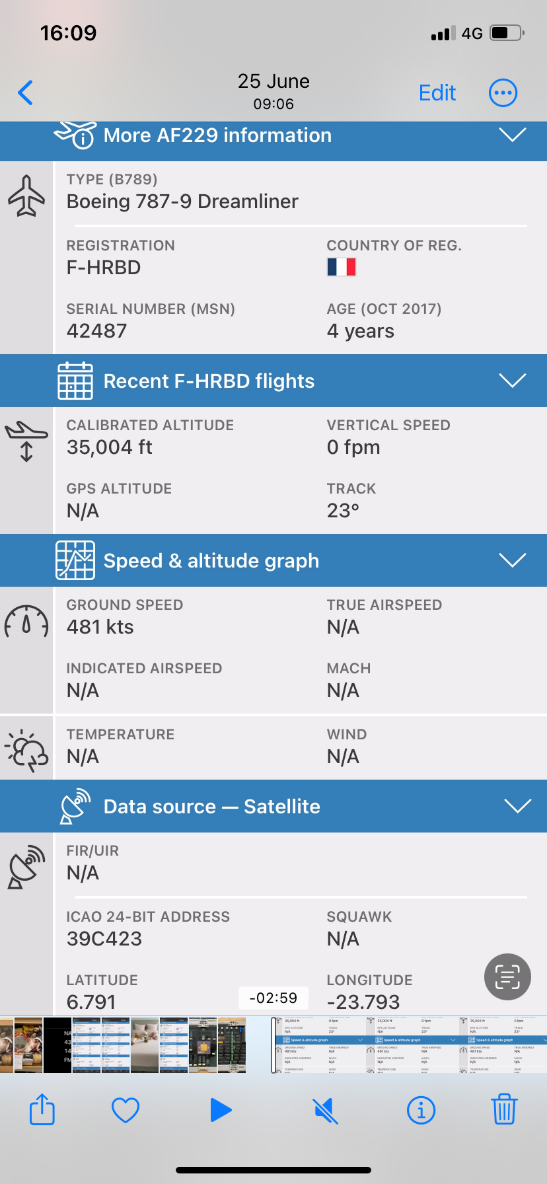 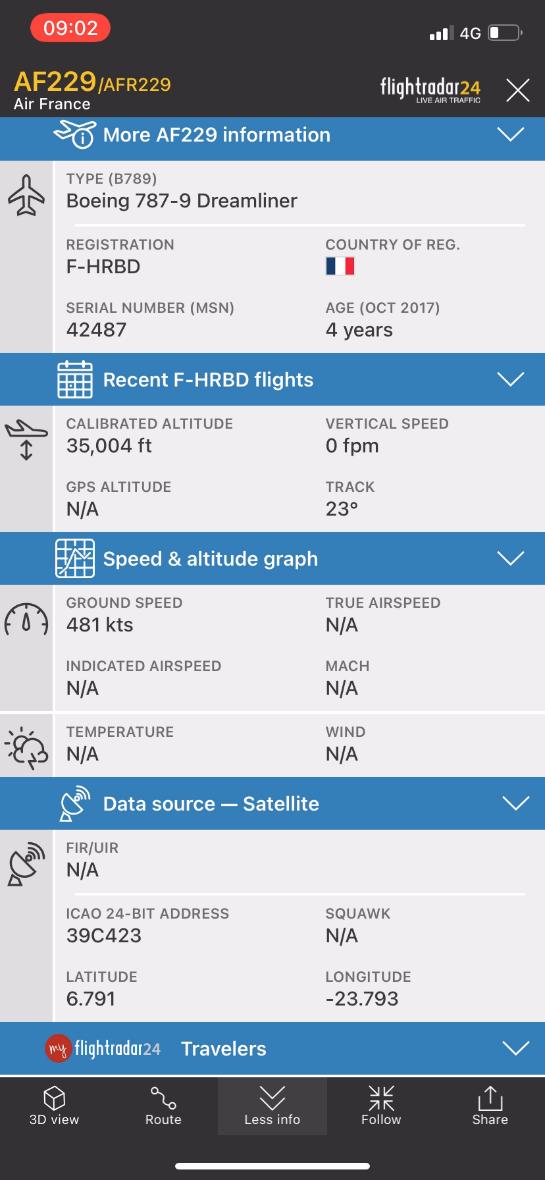 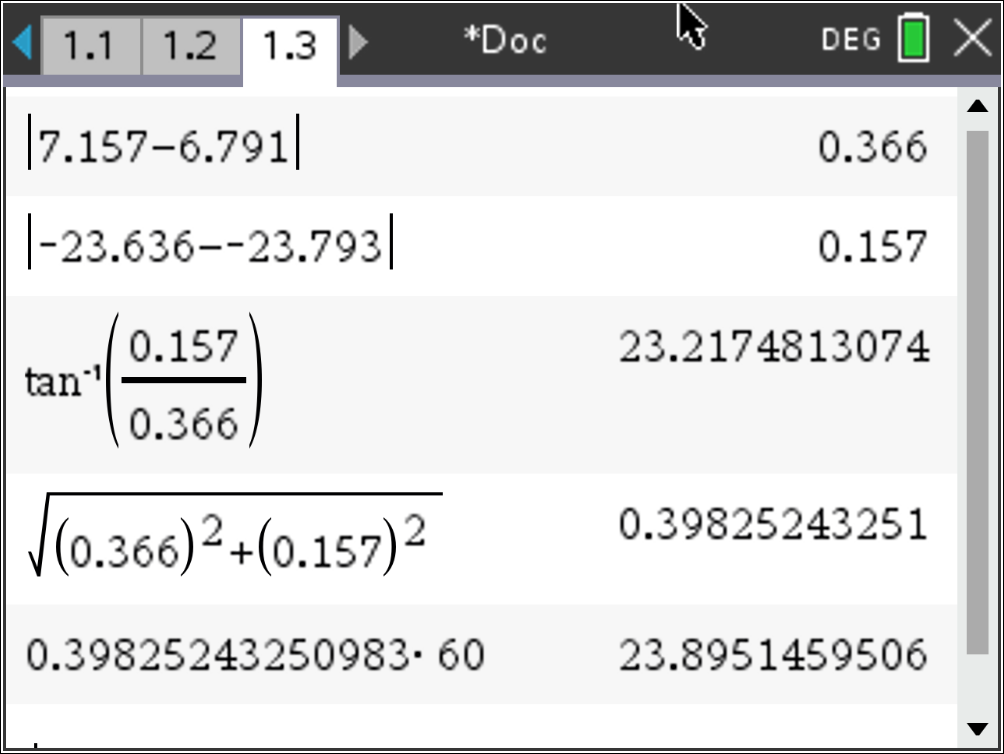 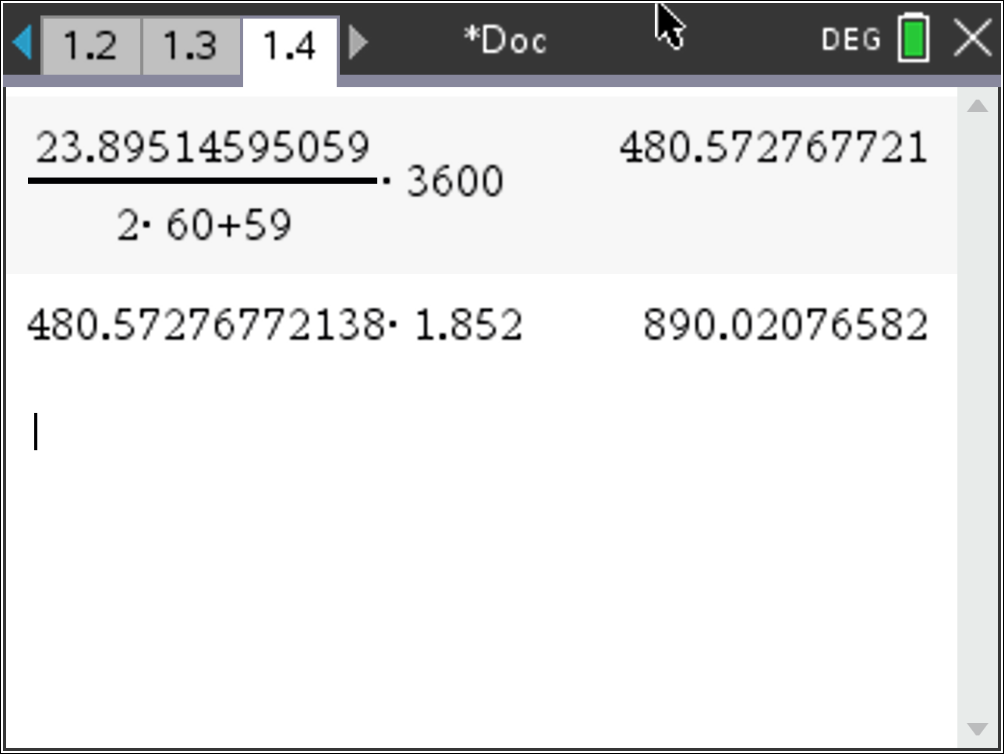 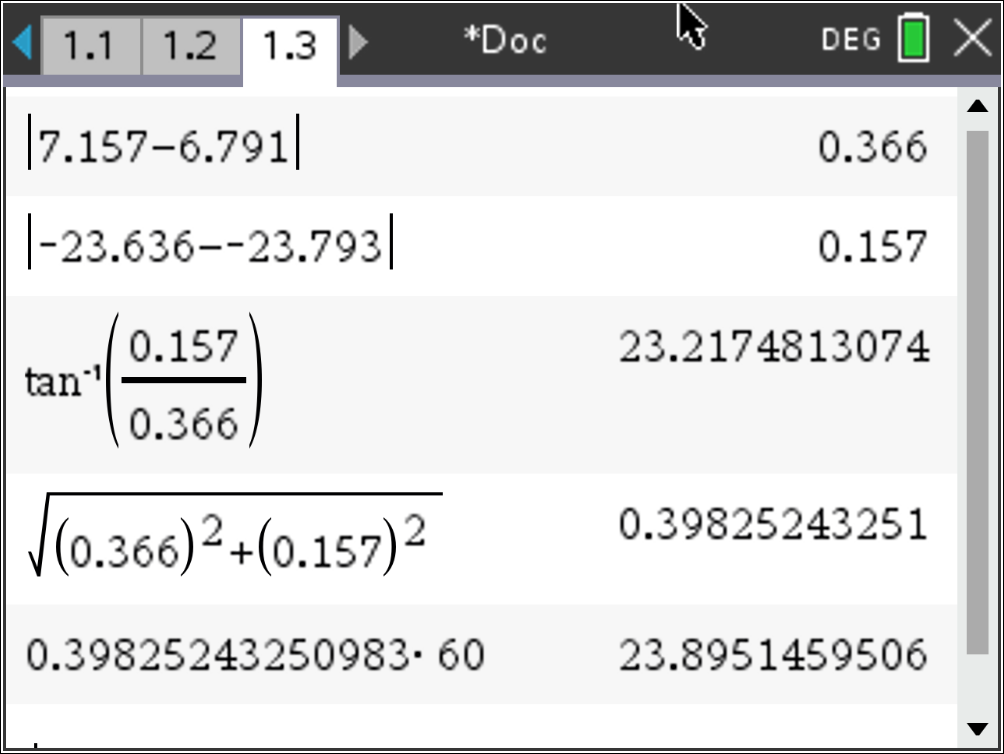 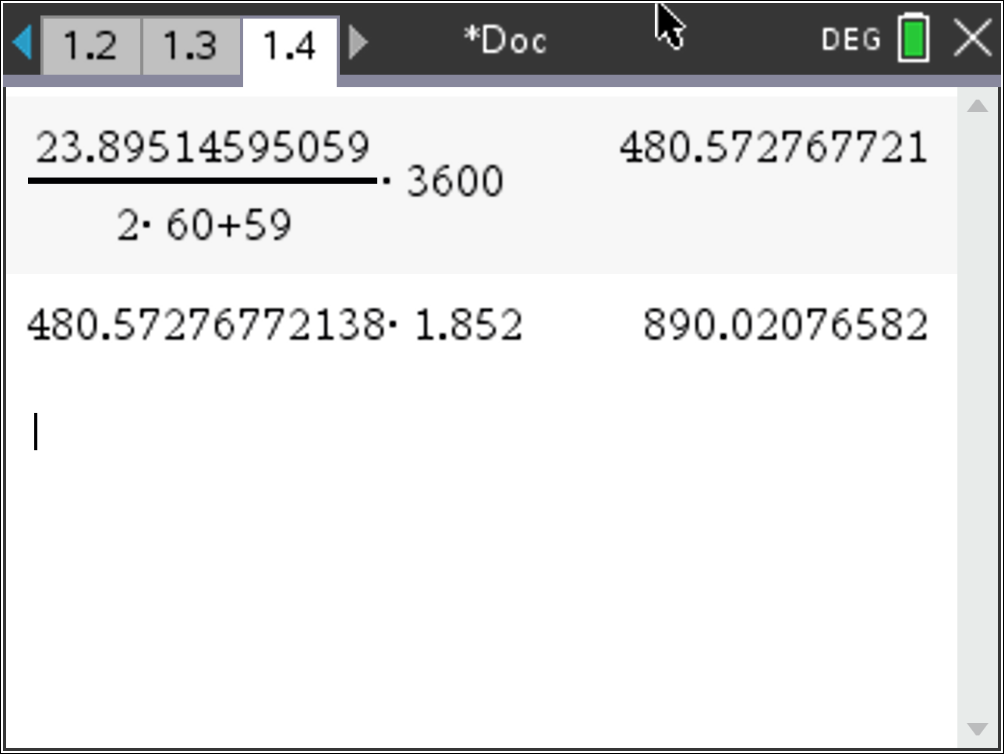 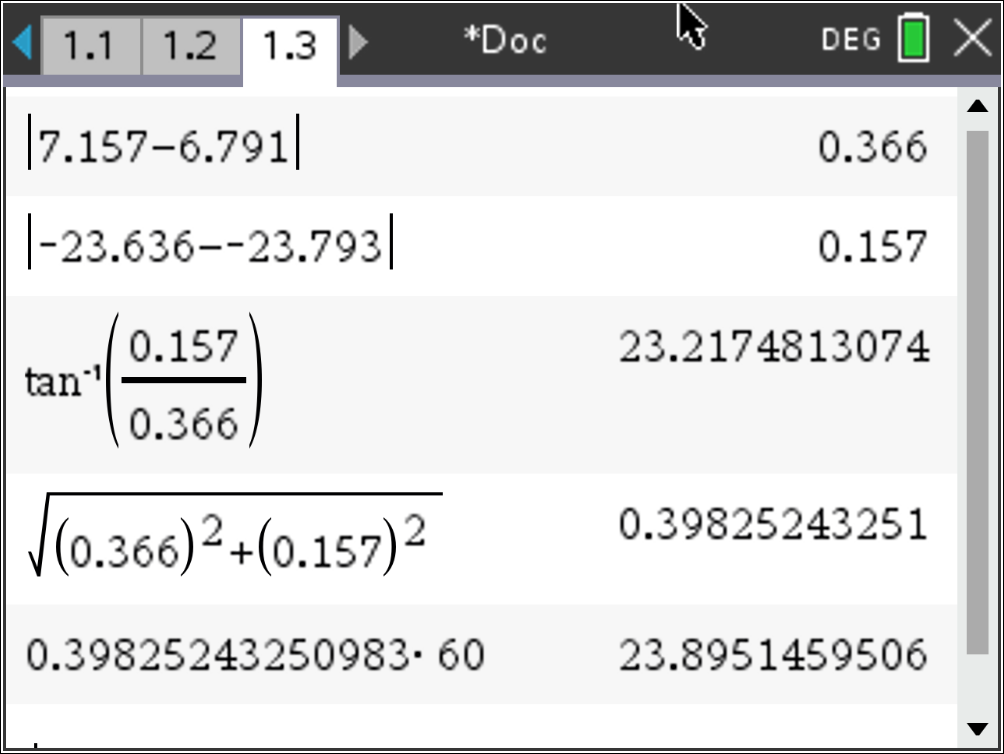 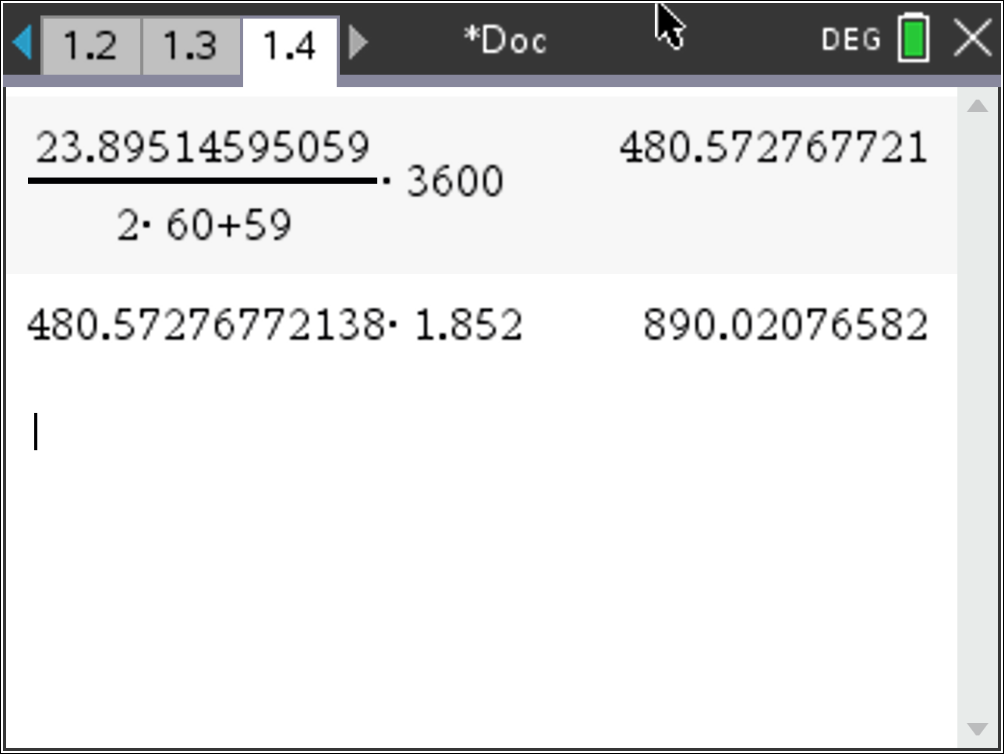 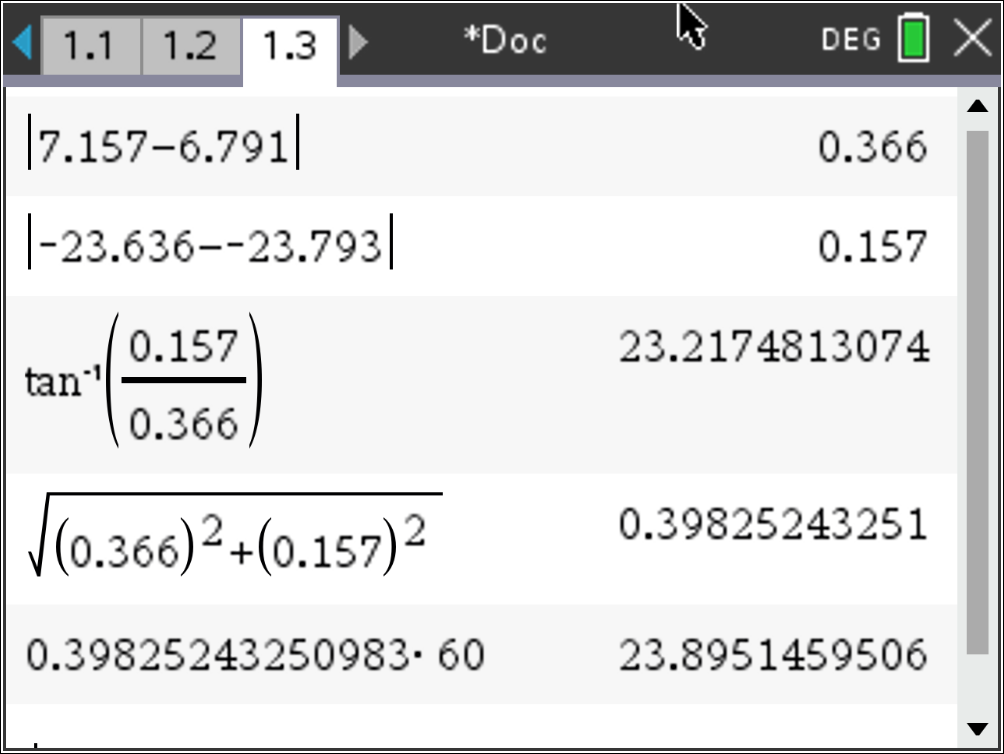 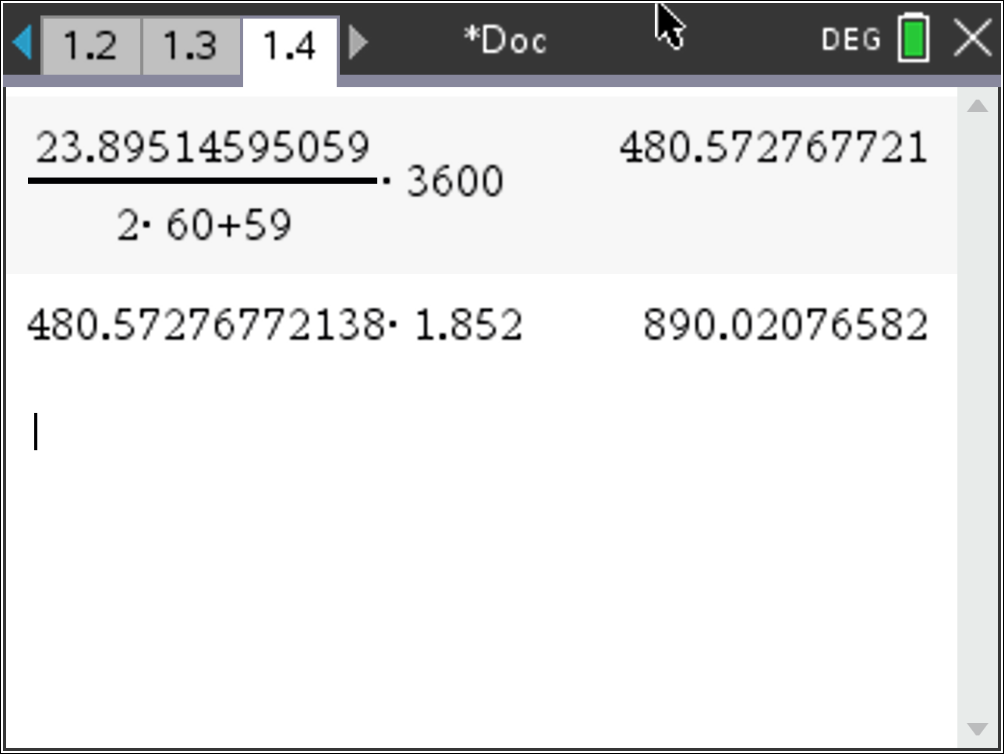 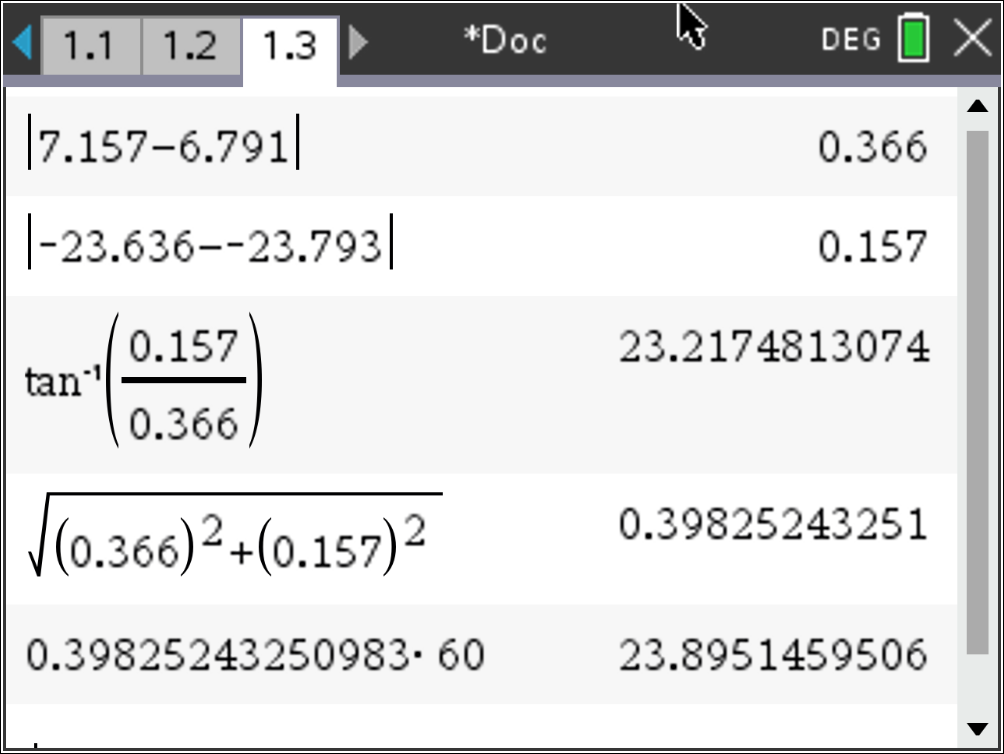 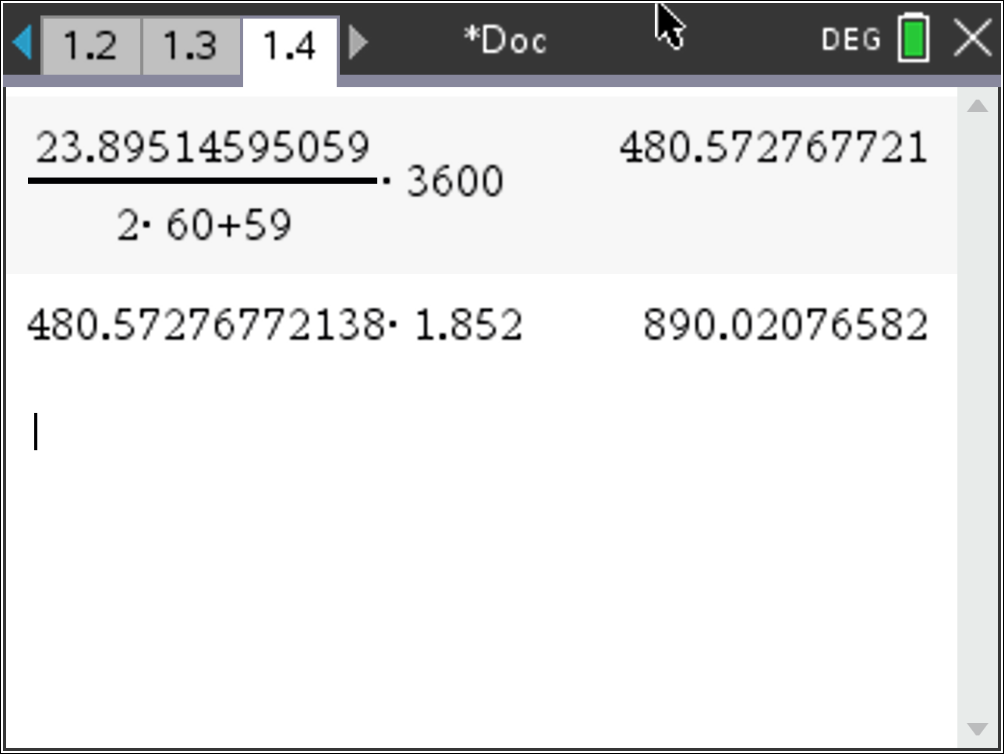 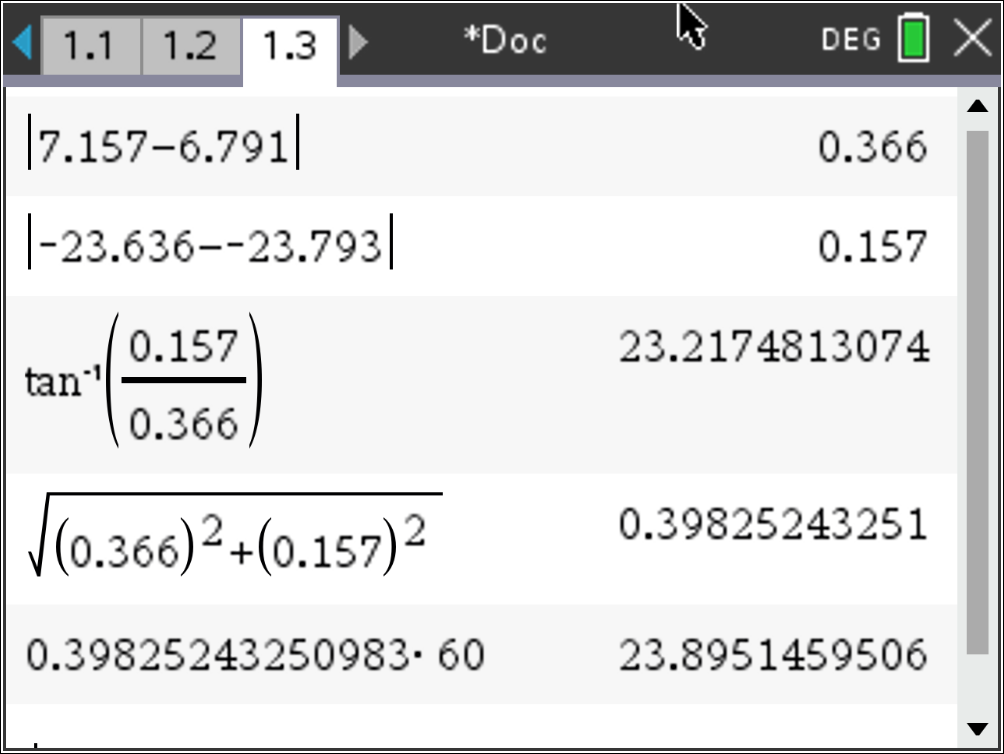 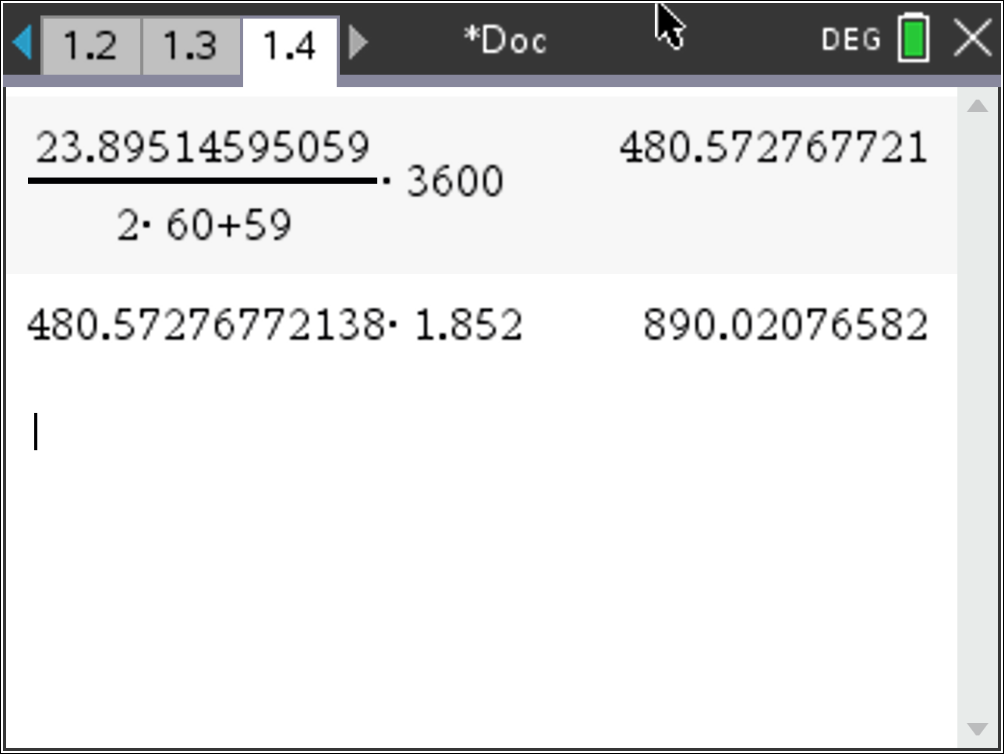 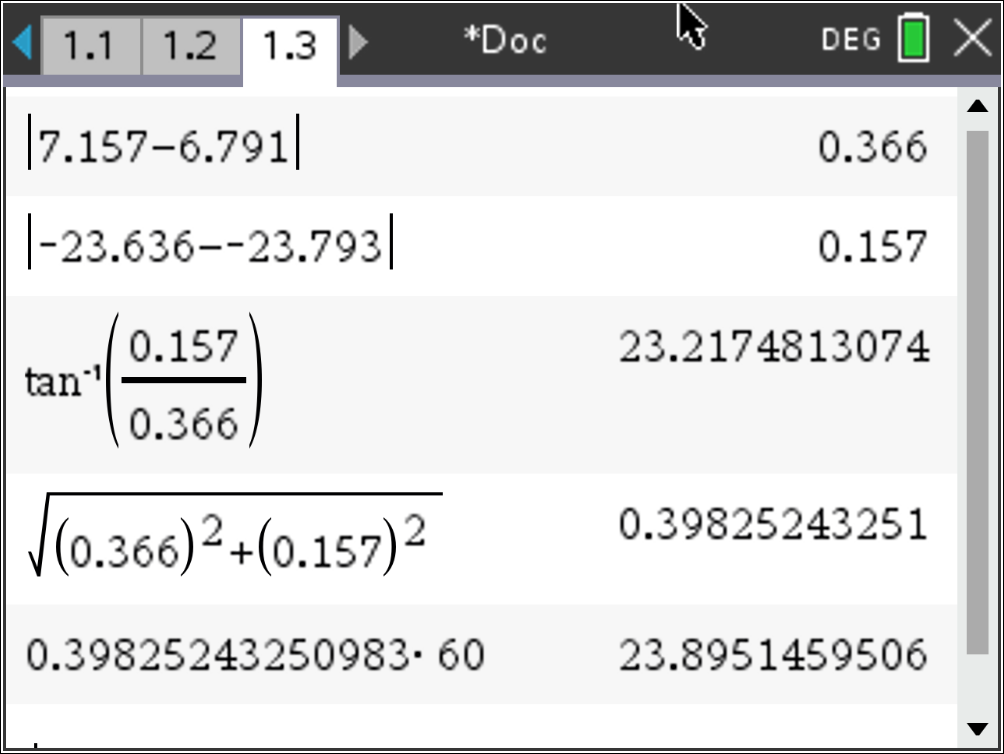 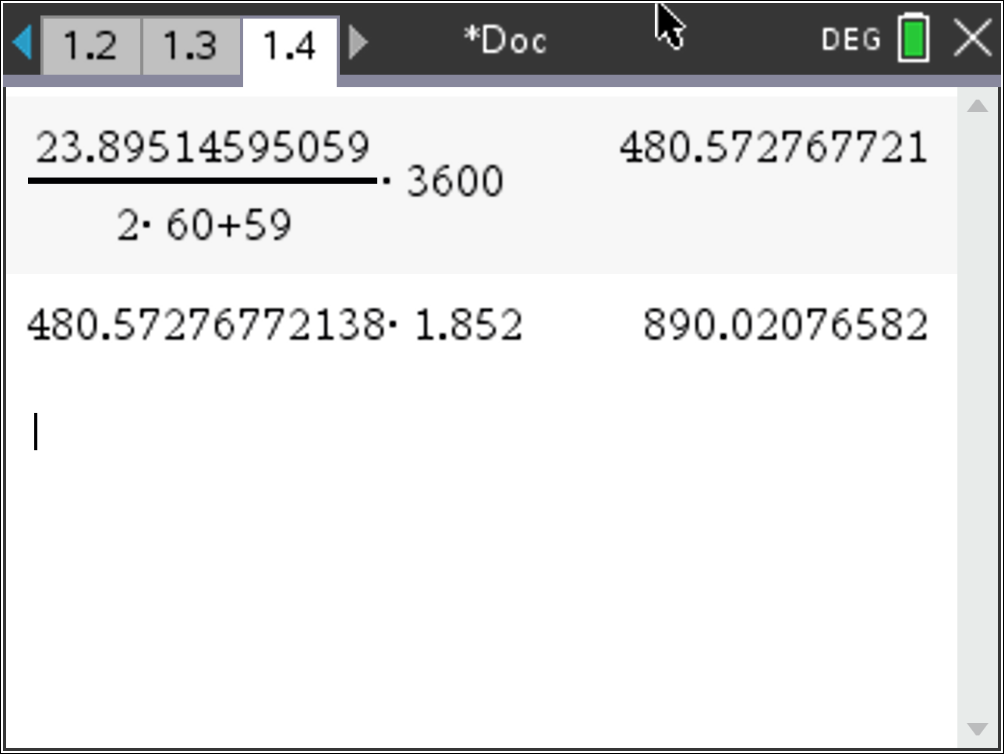 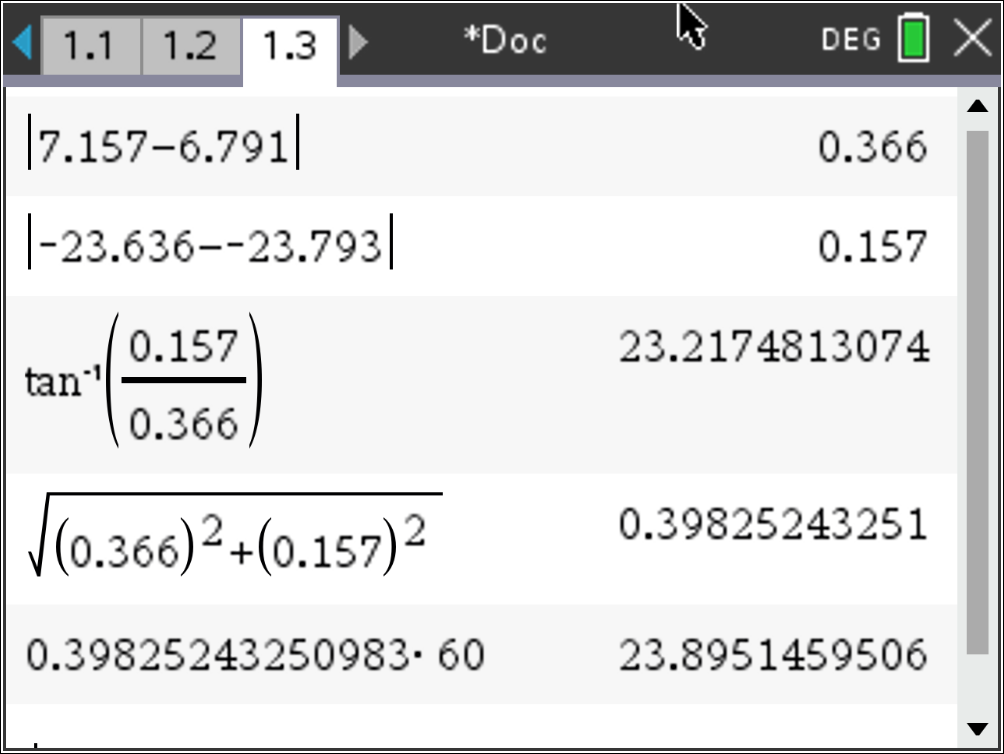 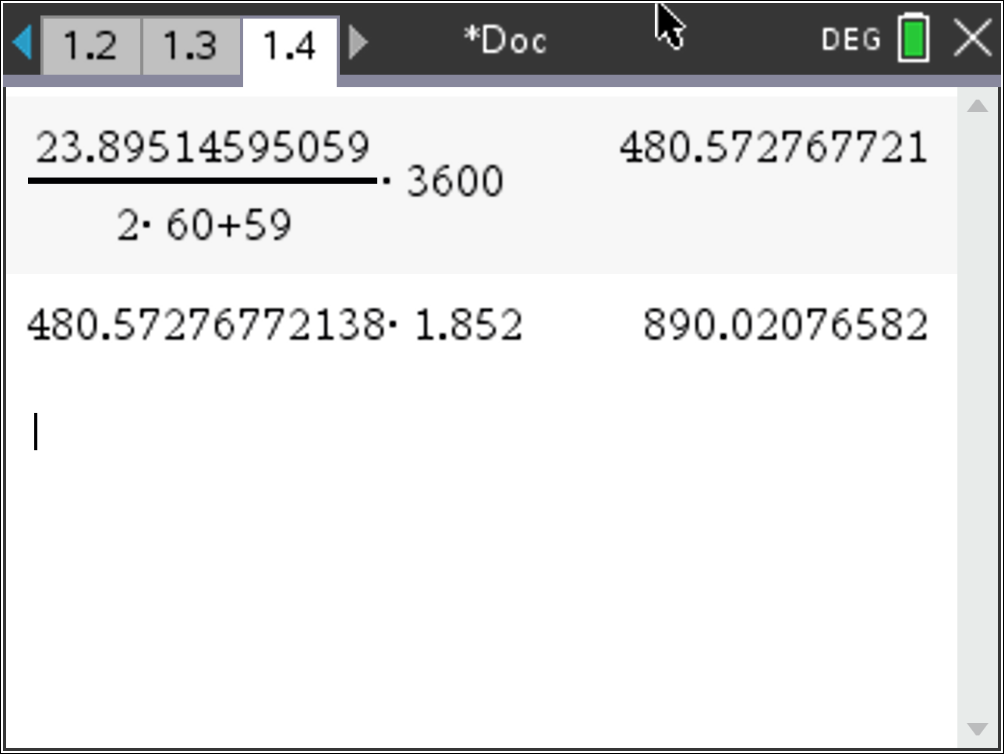 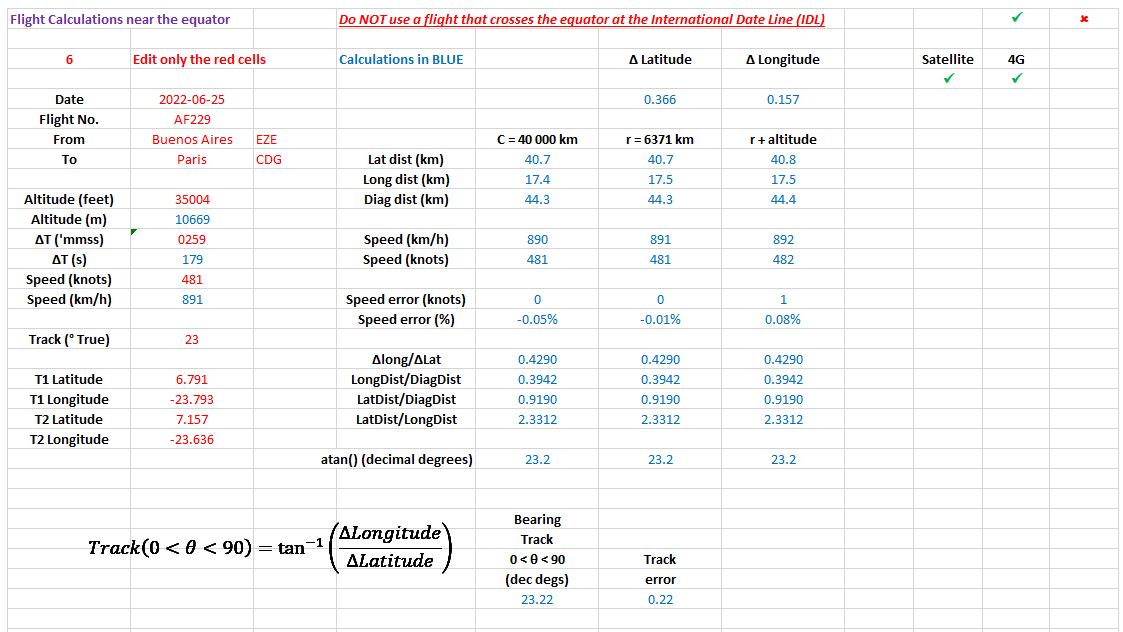 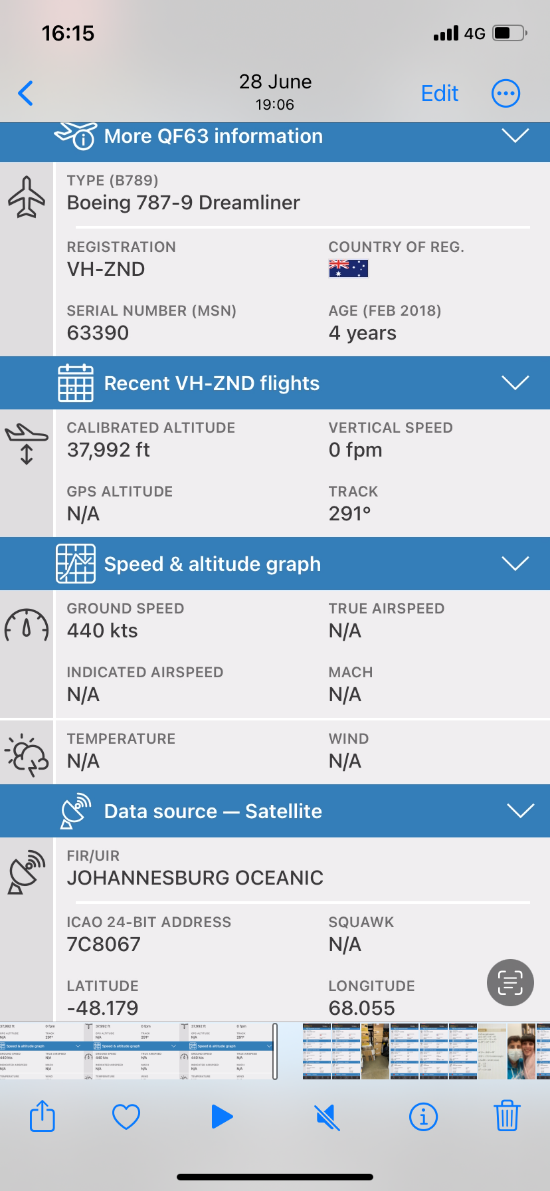 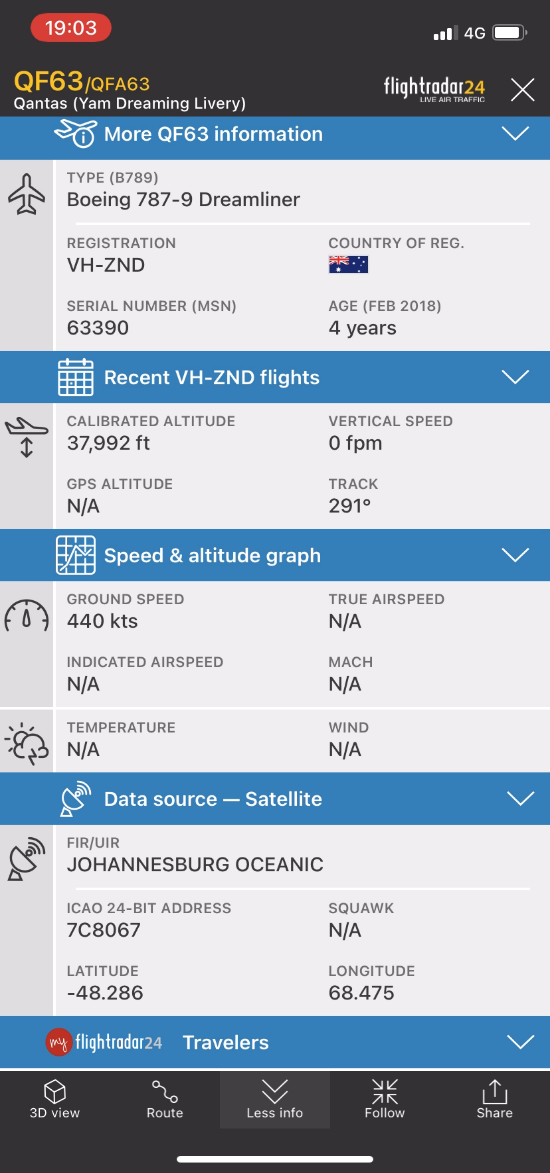 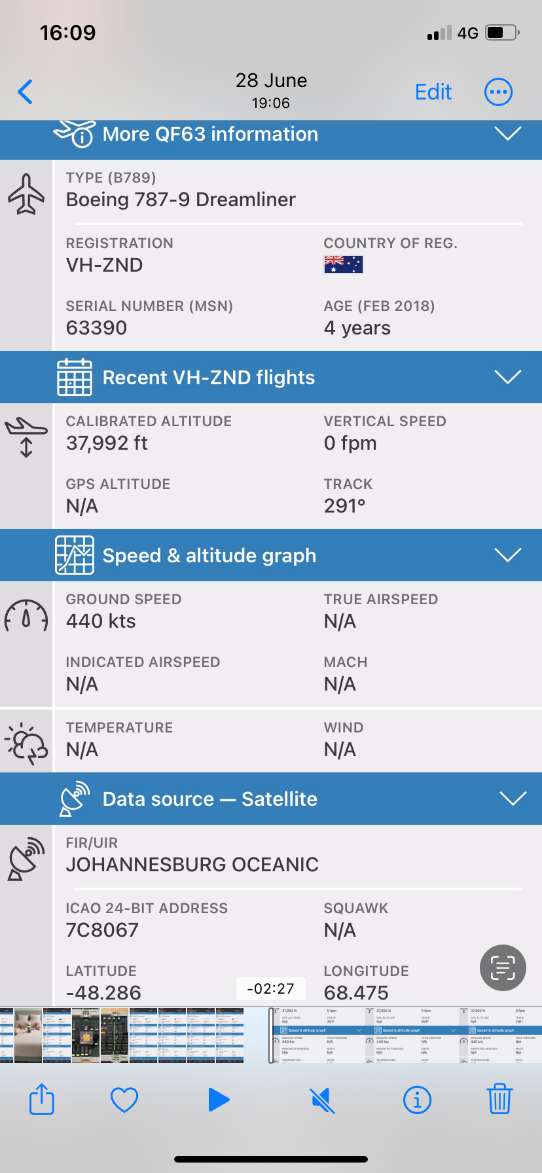 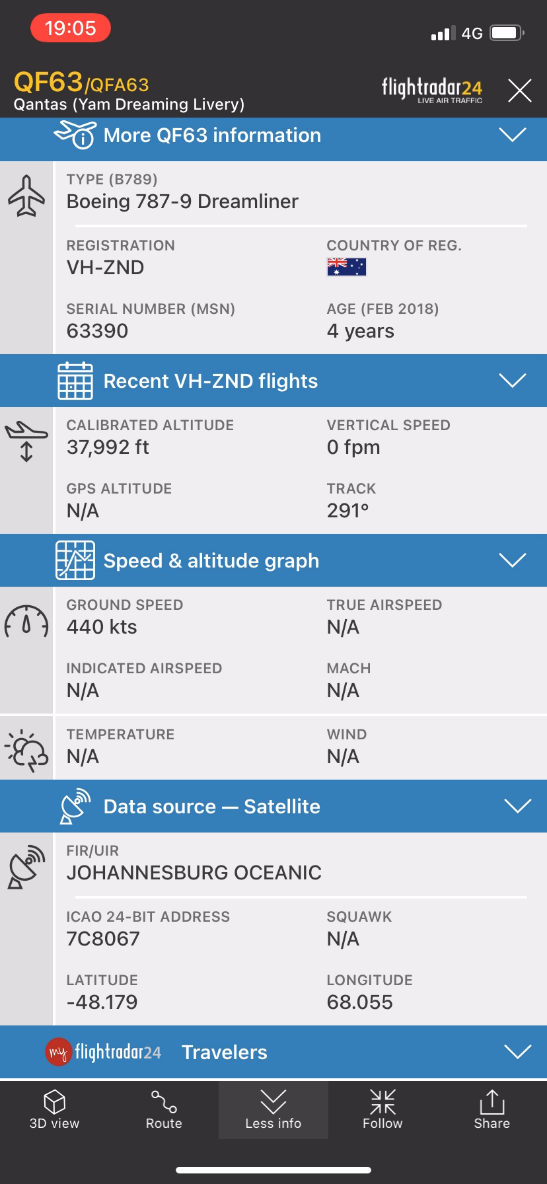 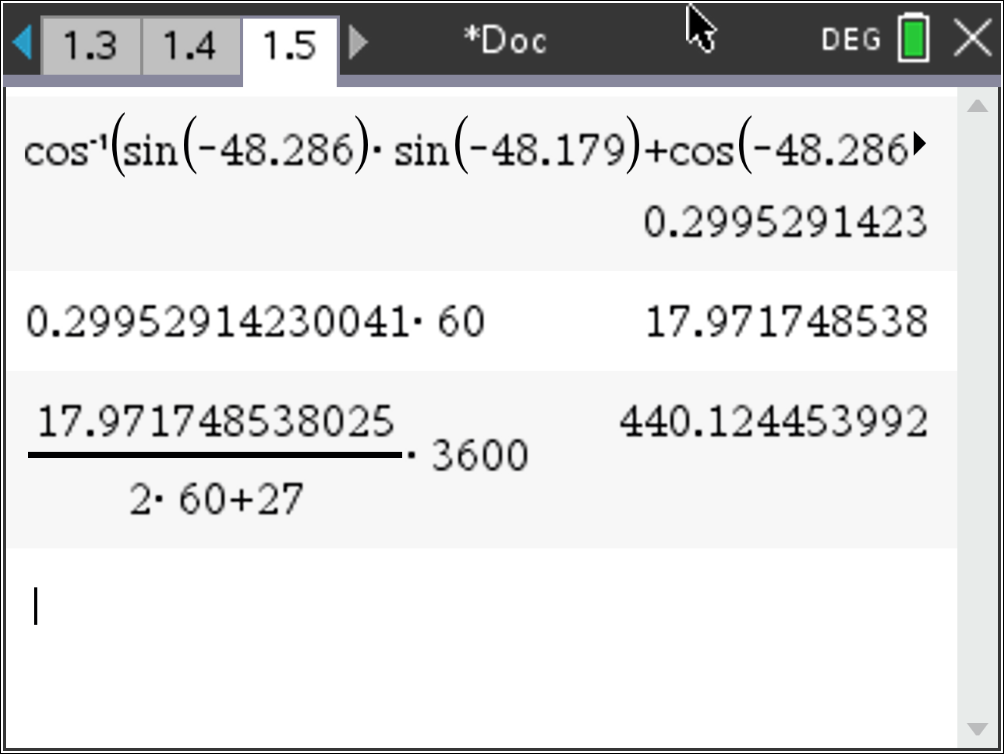 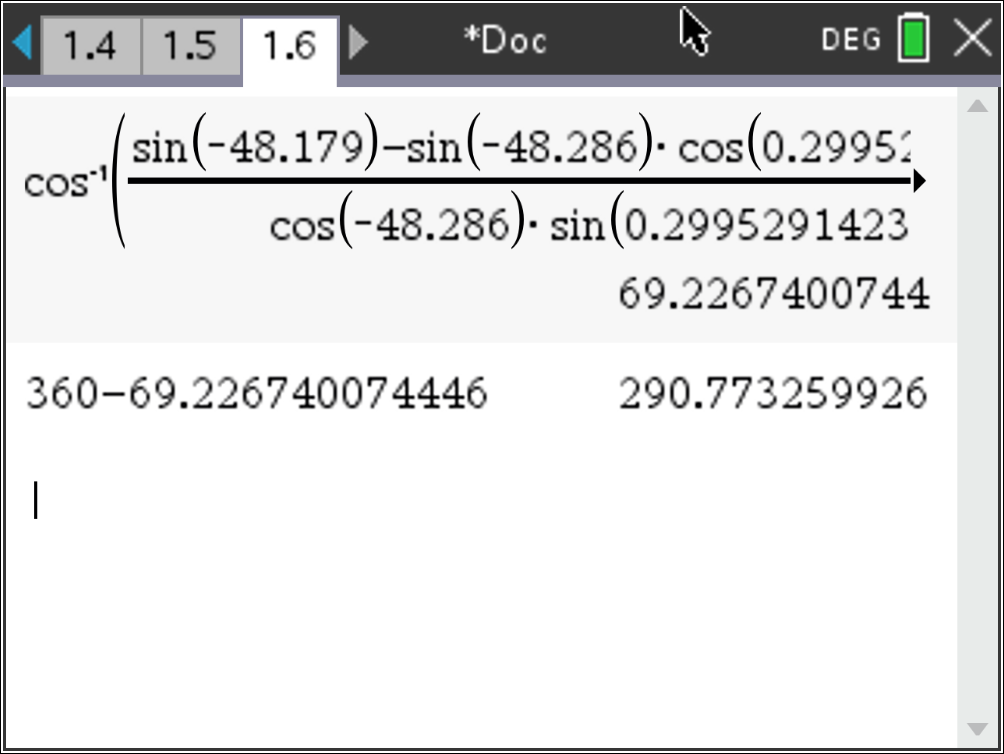 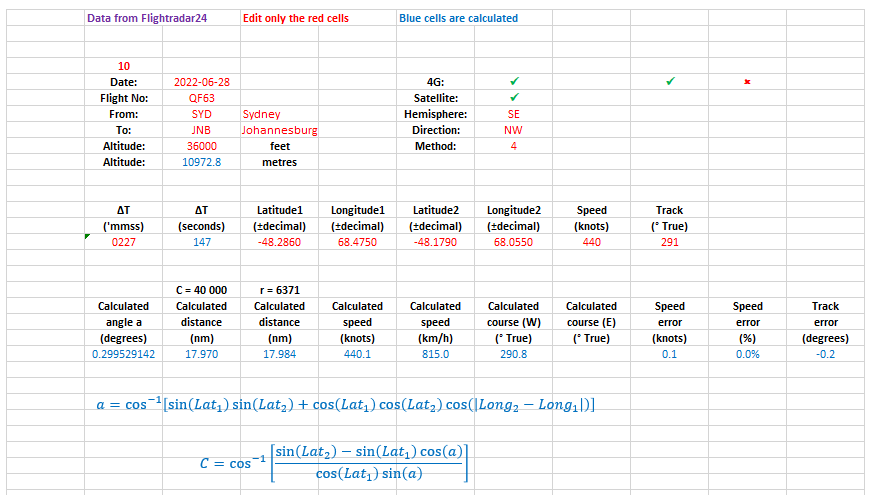 References:
Bowditch, N. and United States National Geospatial-Intelligence Agency (2013). 
The American Practical Navigator. New York, NY: Skyhorse.
Wikipedia Contributors. (2020, October 13). Great-circle distance. Retrieved November 2, 2020, from Wikipedia website: https://en.wikipedia.org/wiki/Great-circle_distance#:~:text=The%20great%2Dcircle%20distance%2C%20orthodromic,line%20through%20the%20sphere’s%20interior).
Enzo Vozzo
After working as a Technical Officer at Telstra, Enzo graduated from Monash University in 2005 
with a Bachelor of Technology (Computer Studies) and taught Electronics and Communications 
Engineering at Chisolm TAFE. 

In 2013 he graduated from RMIT University with a Graduate Diploma of Education teaching 
Secondary School Mathematics and Science.

Since 2016 he has been teaching Mathematics at Mentone Grammar.

Email: exv@mentonegrammar.net 

Instagram: iphiepi: https://www.instagram.com/iphiepi/ 


YouTube Channel: Maths Whenever: 
https://www.youtube.com/channel/UCFLdfe_y2OQ1MZvGjha9taQ/videos
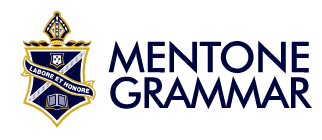 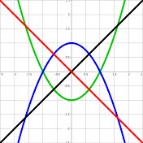